Integrating Triboelectric Nanogenerators with TiO2-based UV Photodetectors for Self-Powered Sensor Systems
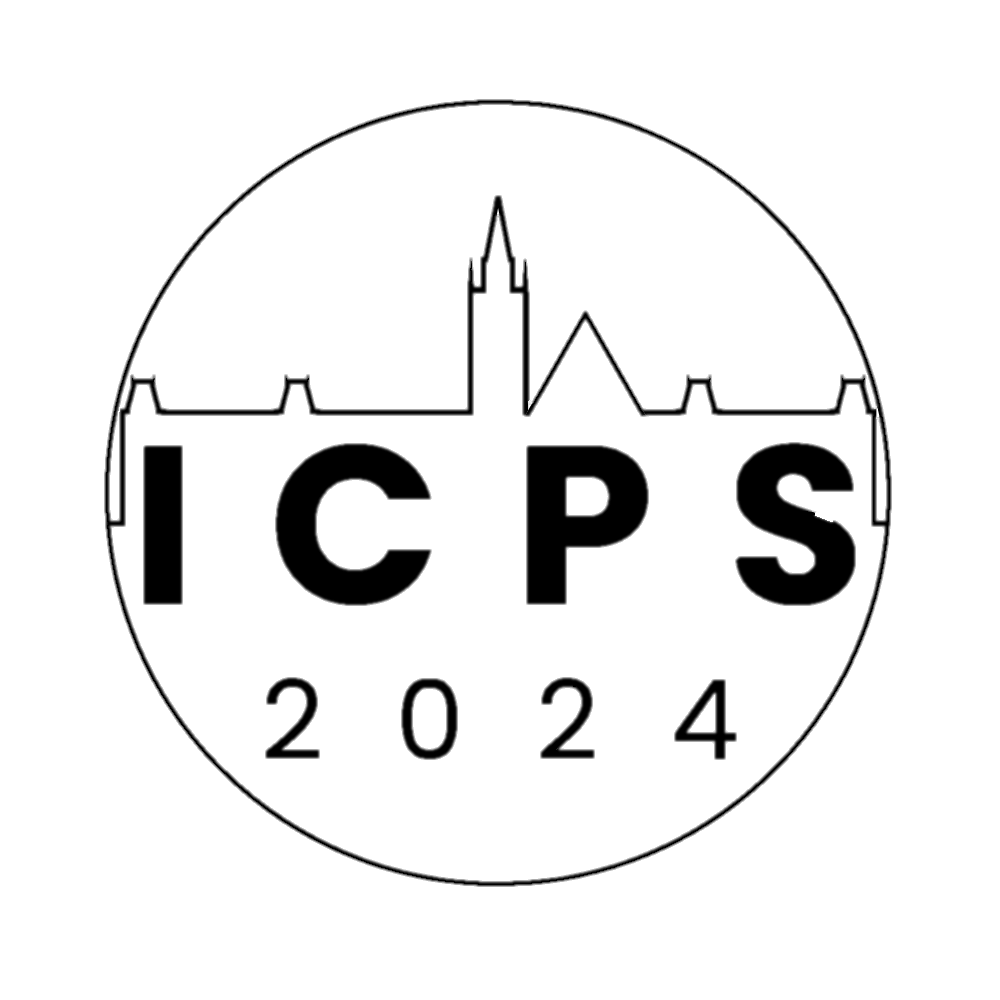 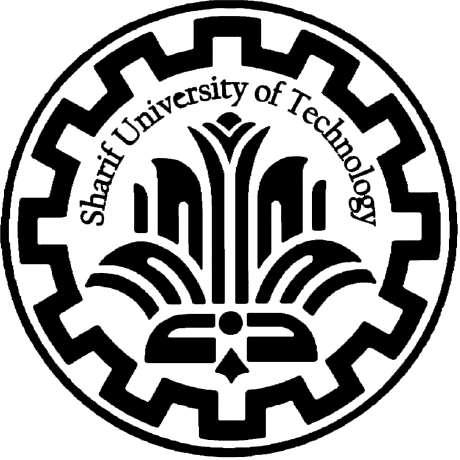 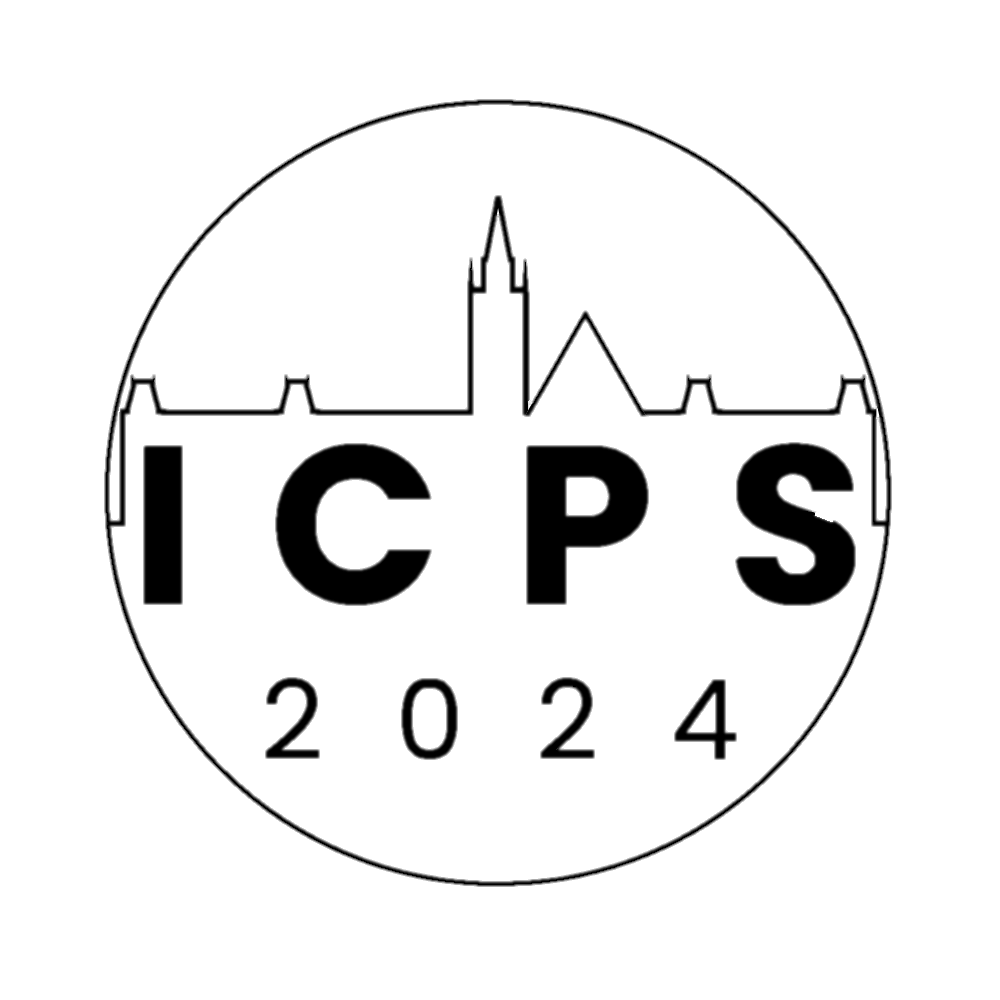 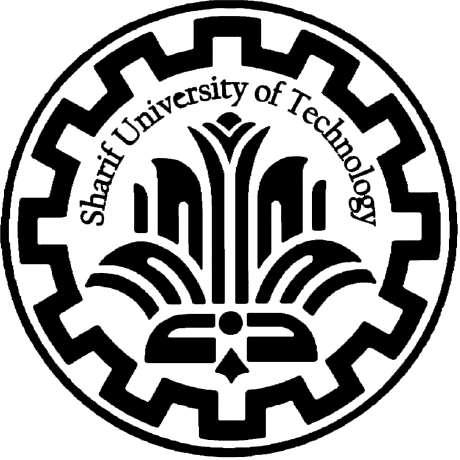 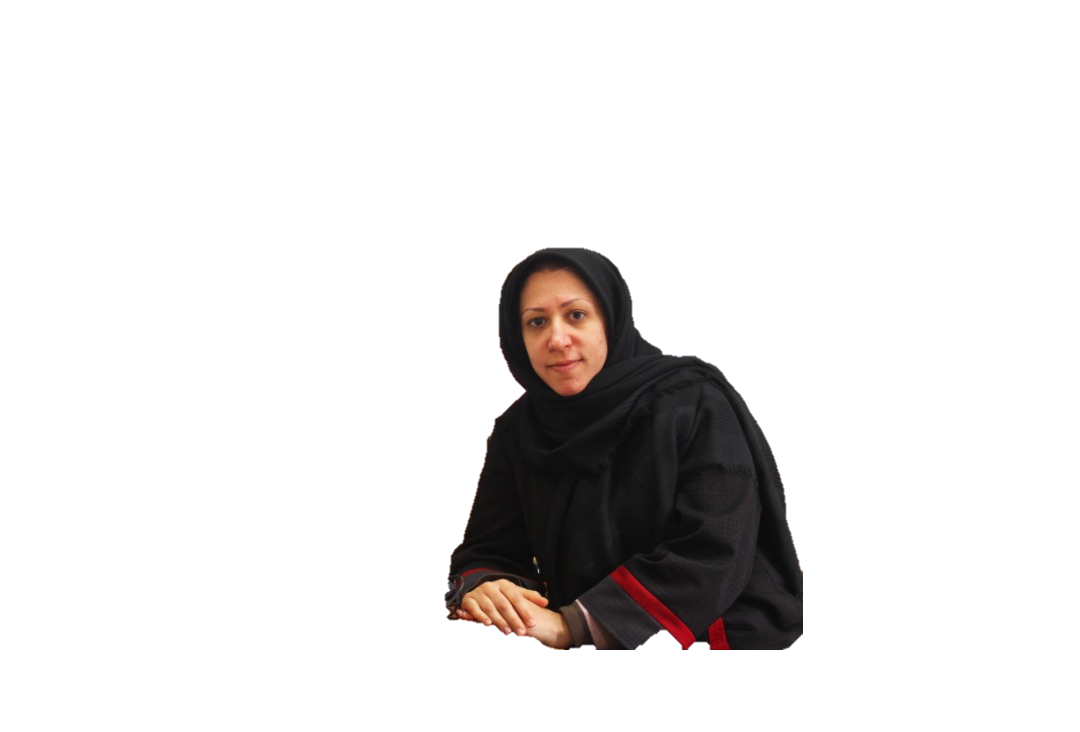 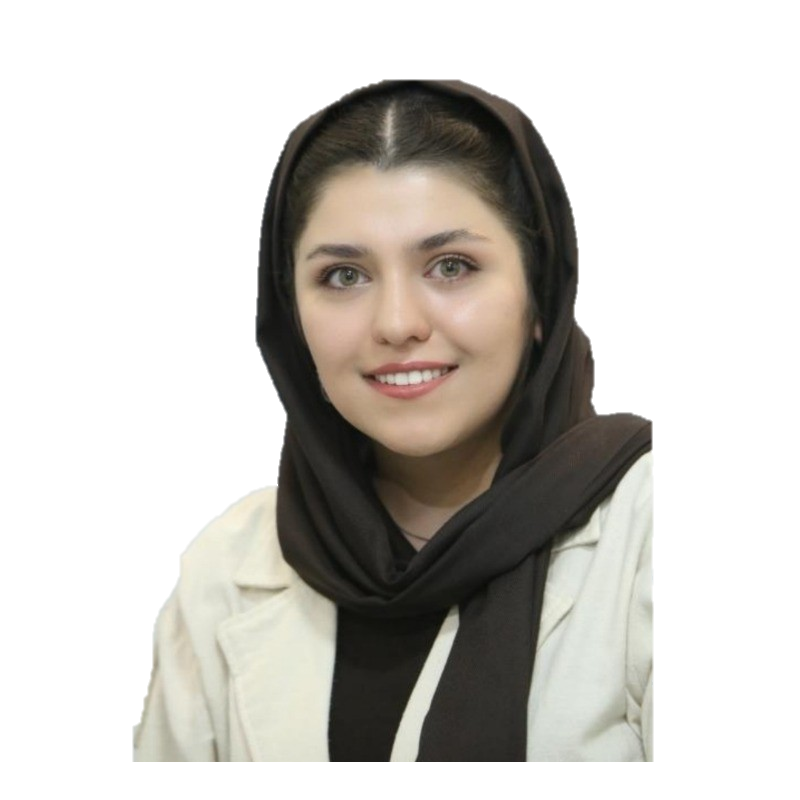 Maedeh Taherkhani
Dr. Raheleh Mohammadpour
2
Applications
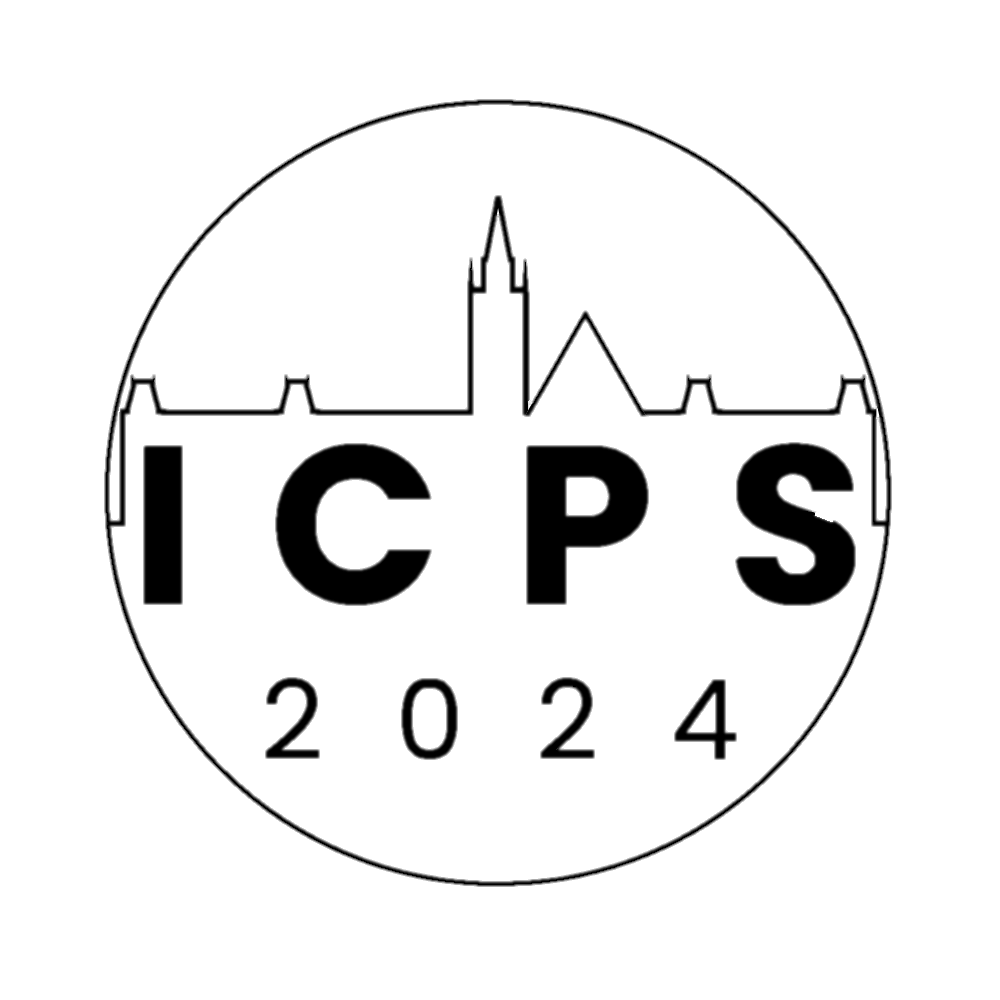 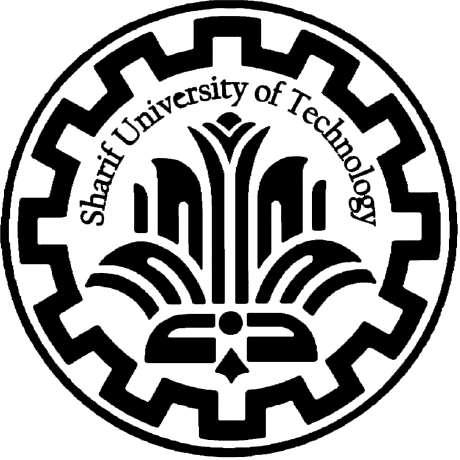 3
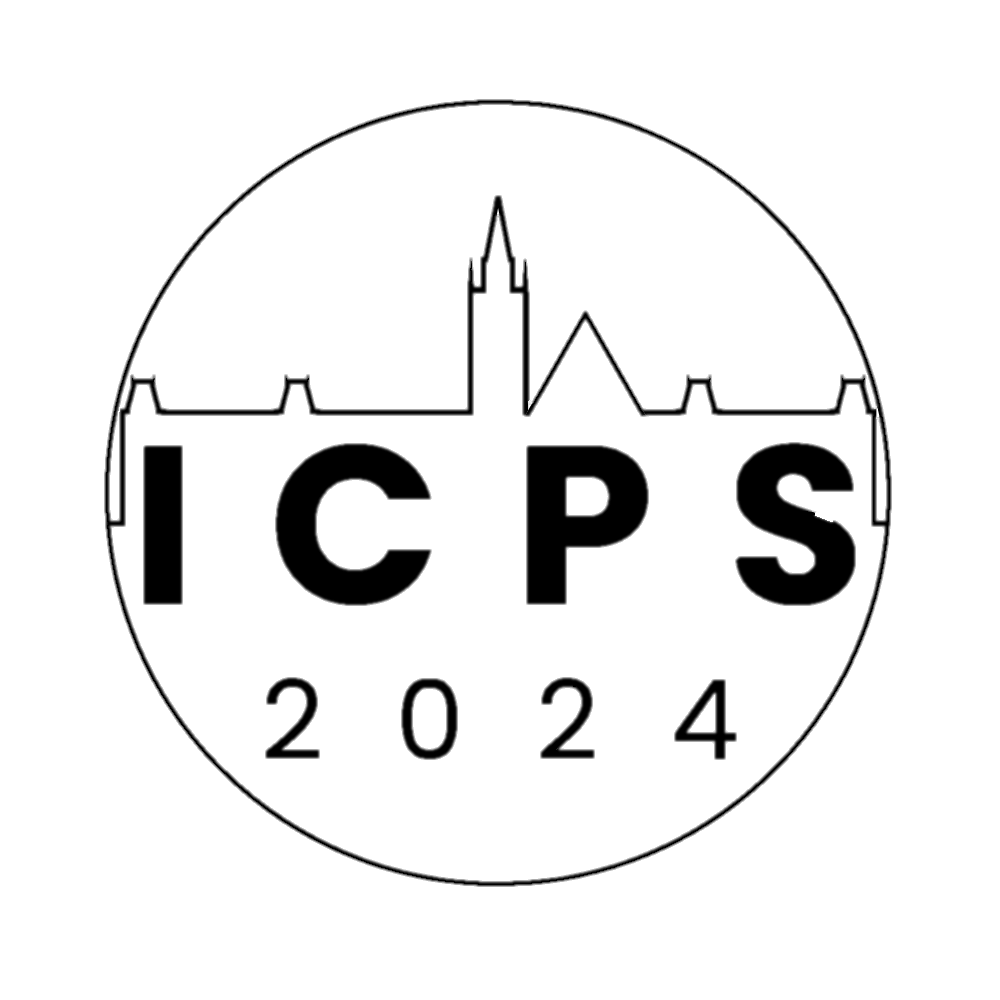 Applications
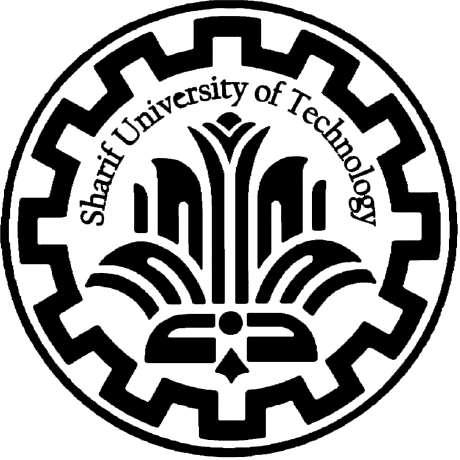 Imaging systems
Cameras, Security, Medical imging
Optical Communications
Fiber optic cables, Optical switches
Industrial monitoring
Environmental sensors, Remote sensing
Electronic devices
Wearable devices, Smartphones, VR, AR
Scientific research
Spectroscopy, Astronomy, Particle physics
4
Introduction
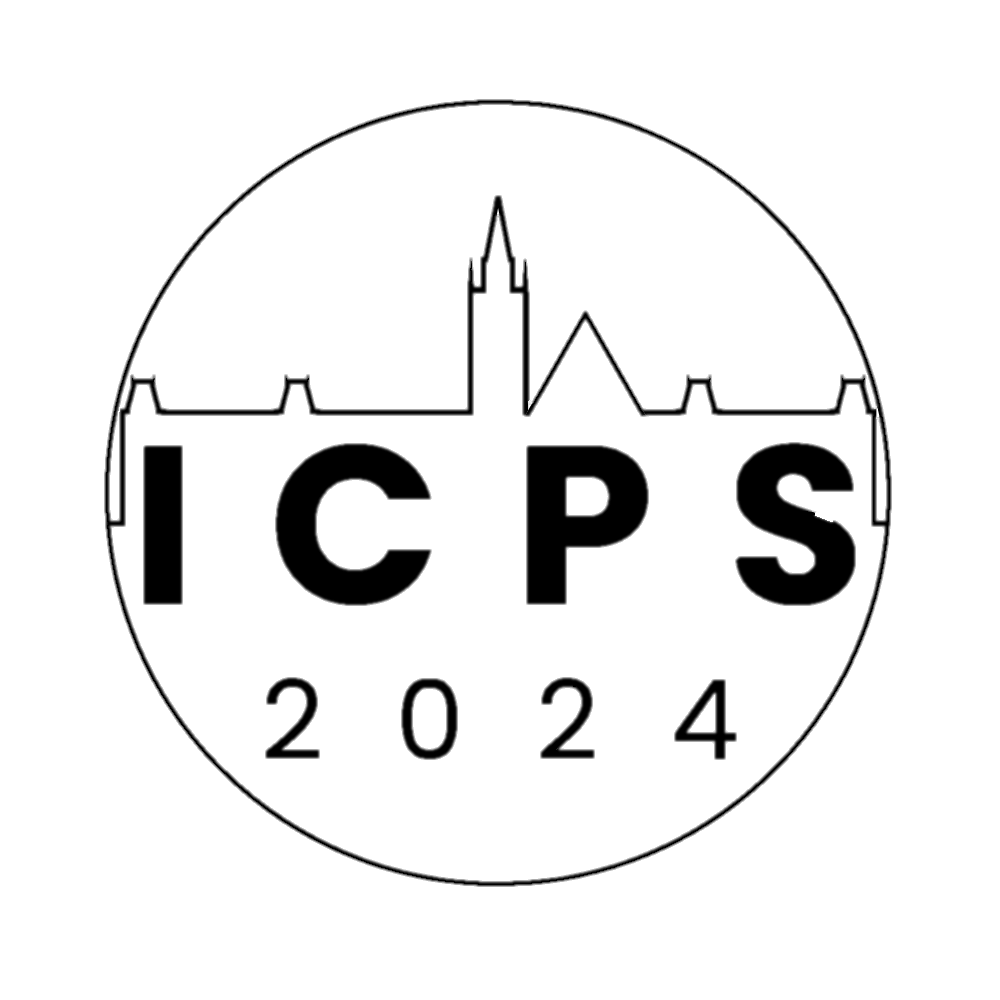 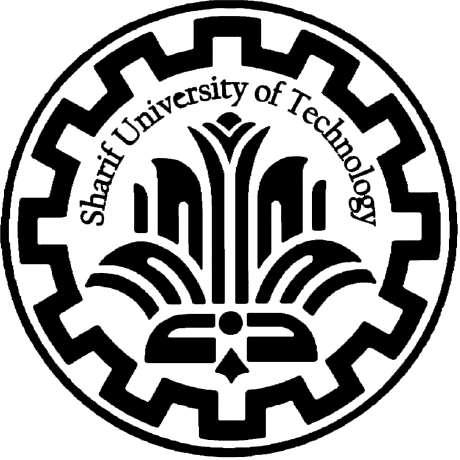 5
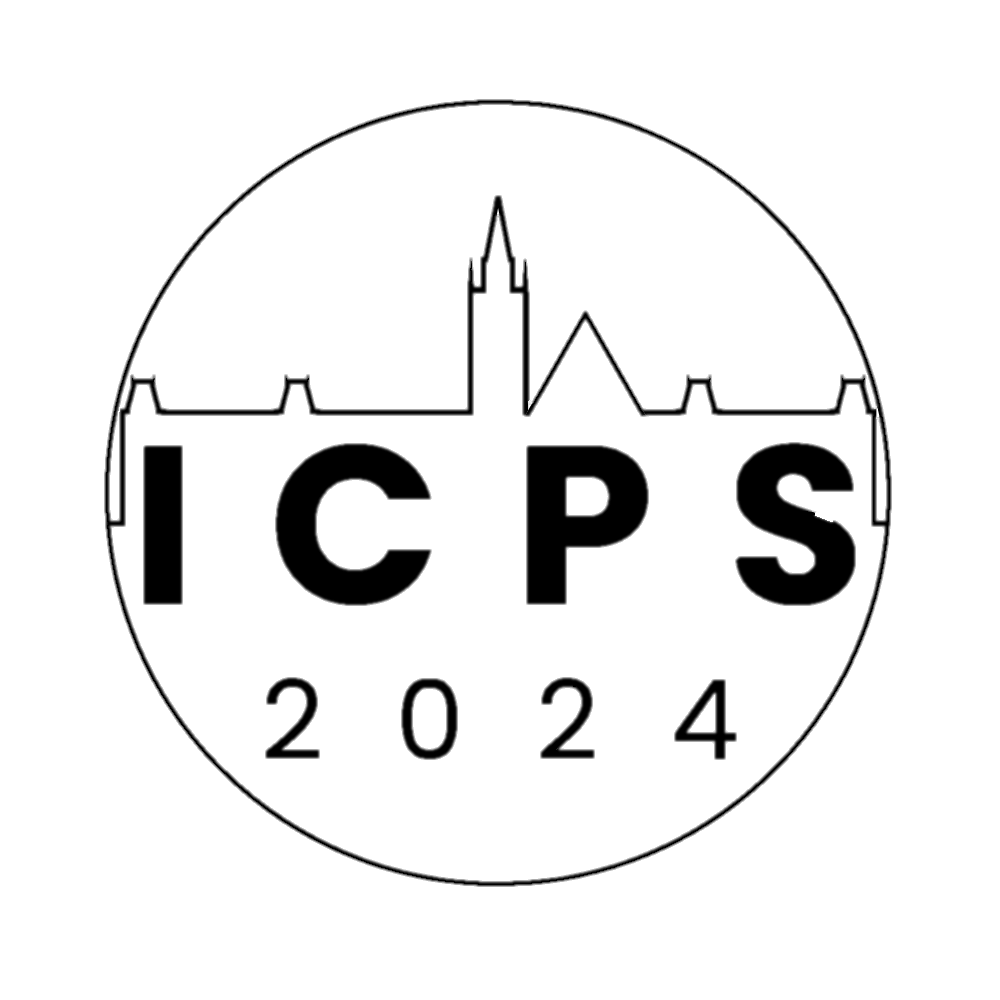 Introduction
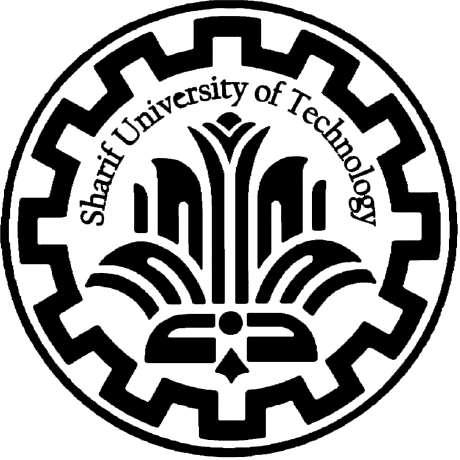 Triboelectric Nanogenerator
A contact induced electrification in which a material becomes electrically charged after it is contacted with a different material through friction.
6
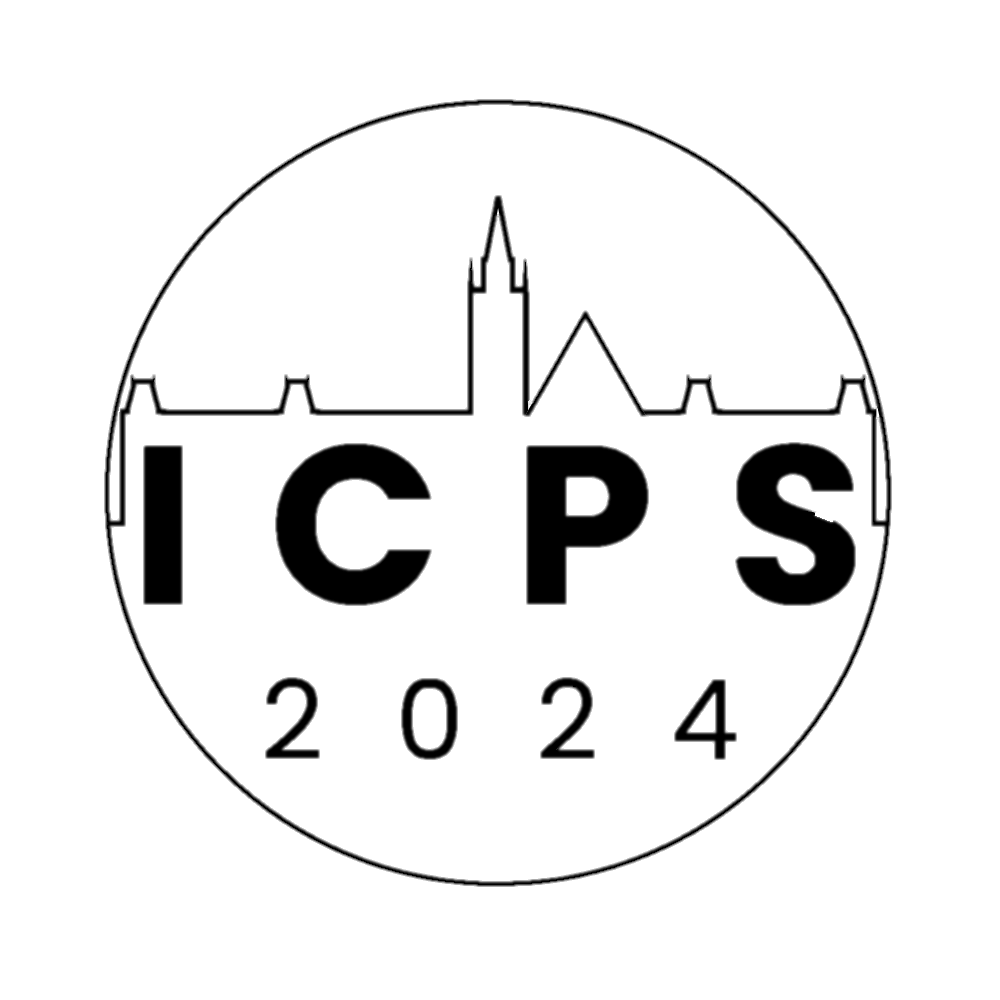 Introduction
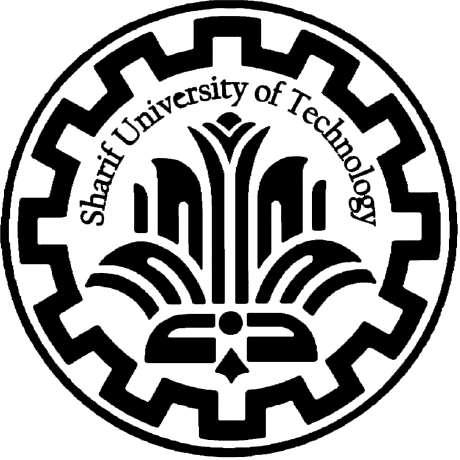 Working mechanism of TENGs
Two insulators contact each other
7
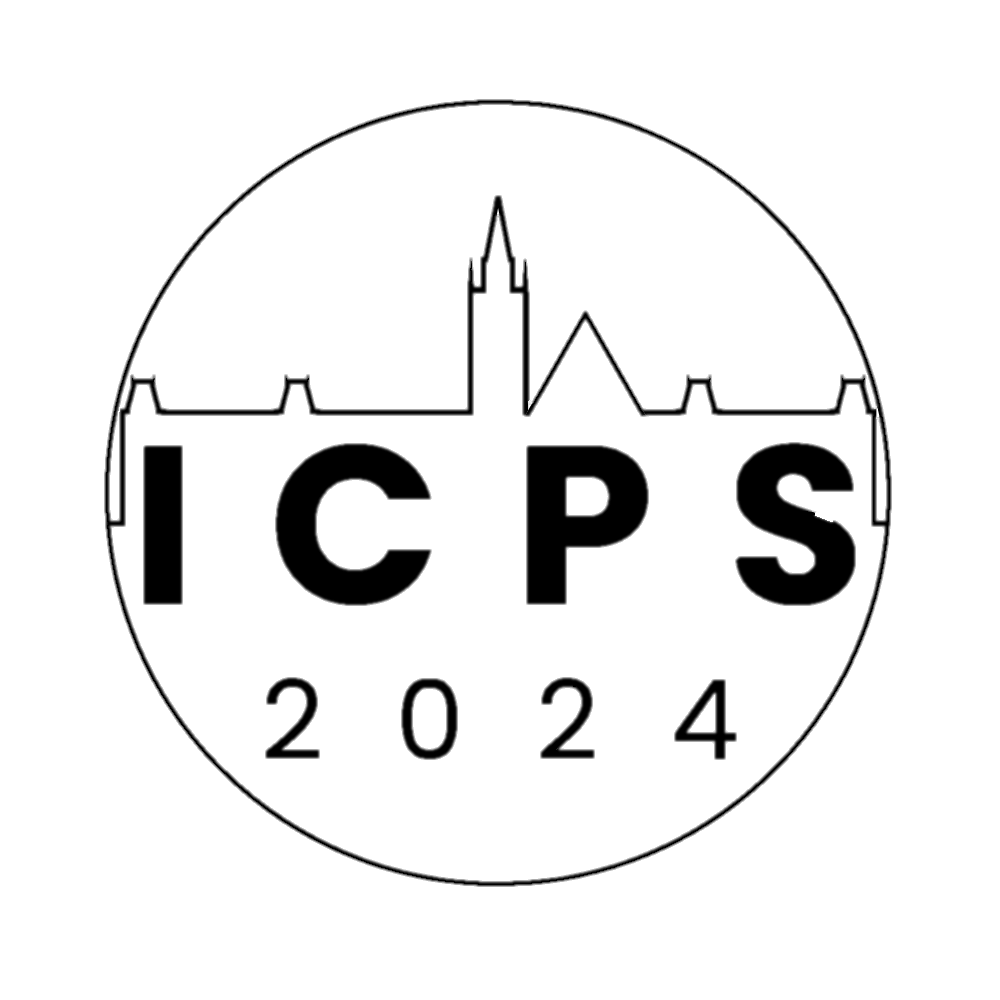 Introduction
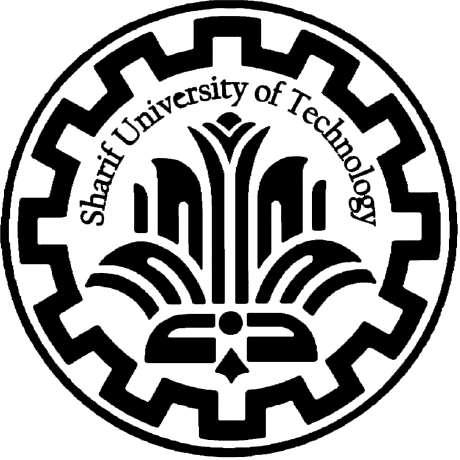 Working mechanism of TENGs
According to the triboelectrification series, one of the surfaces becomes positively charged while the other becomes negatively charged upon contact.
The charged surfaces, causes charge induction in the electrodes and through the movement of the surfaces, a current will appear in the external circuit.
-   -   -   -   -   -   -   -
+  +  +  +  +  +  +  +
-   -   -   -   -   -   -   -
+  +  +  +  +  +  +  +
8
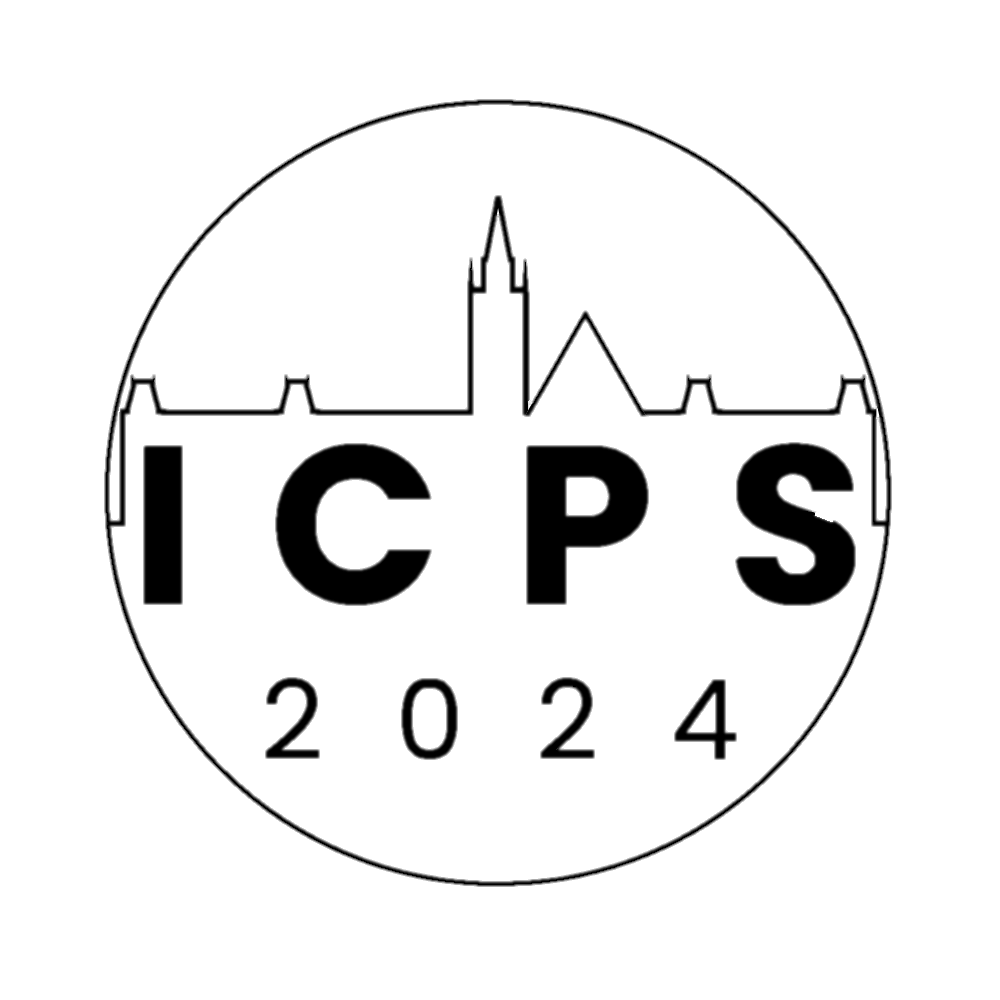 Introduction
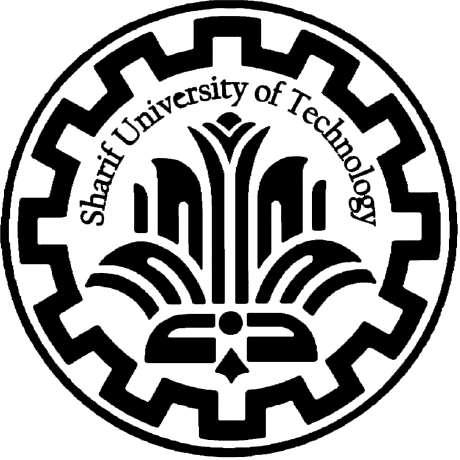 Photodetector
Photodetection is a technology that converts incident light signal to electrical signal, which has been exploited widely for practical applications, such as light communication, medical, geological, industrial, photoimaging, civil, and so on.
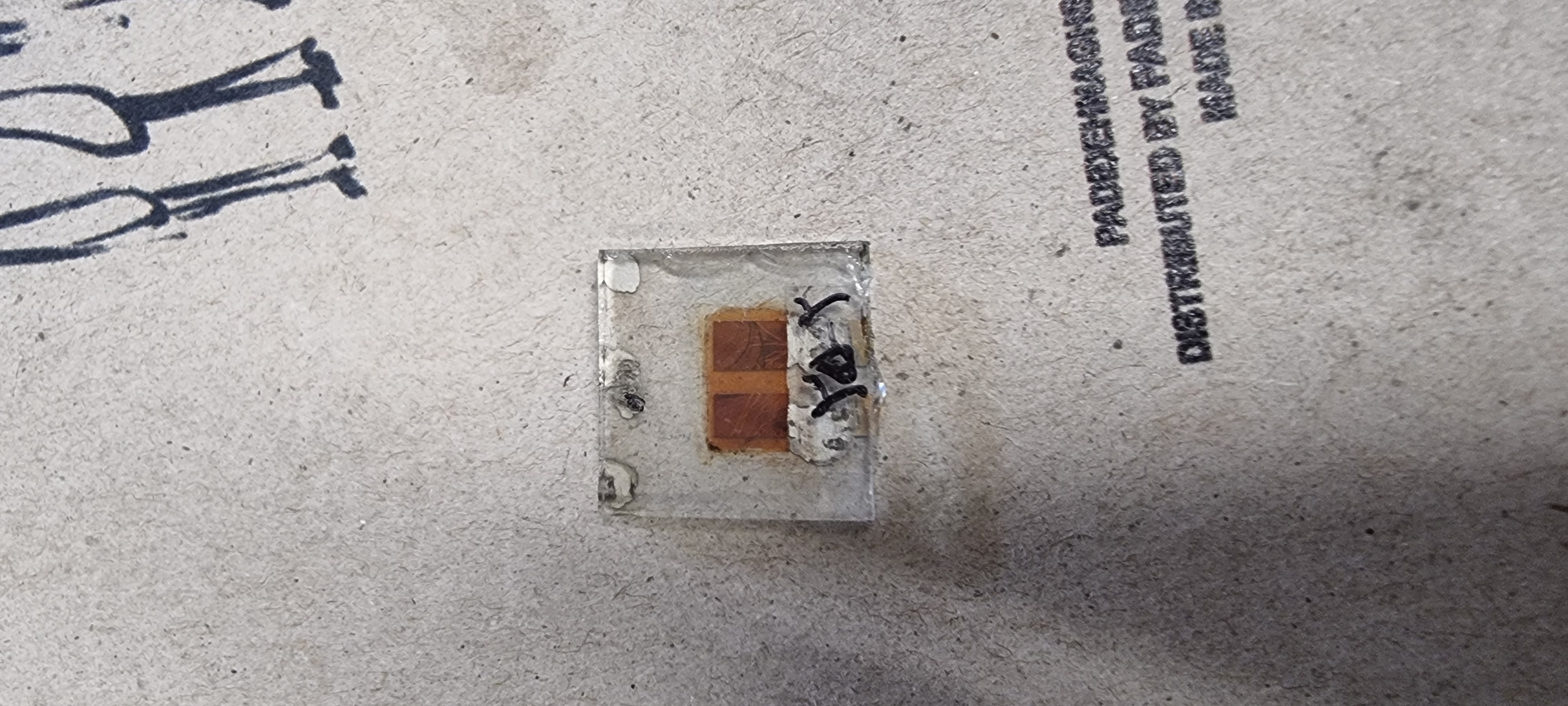 9
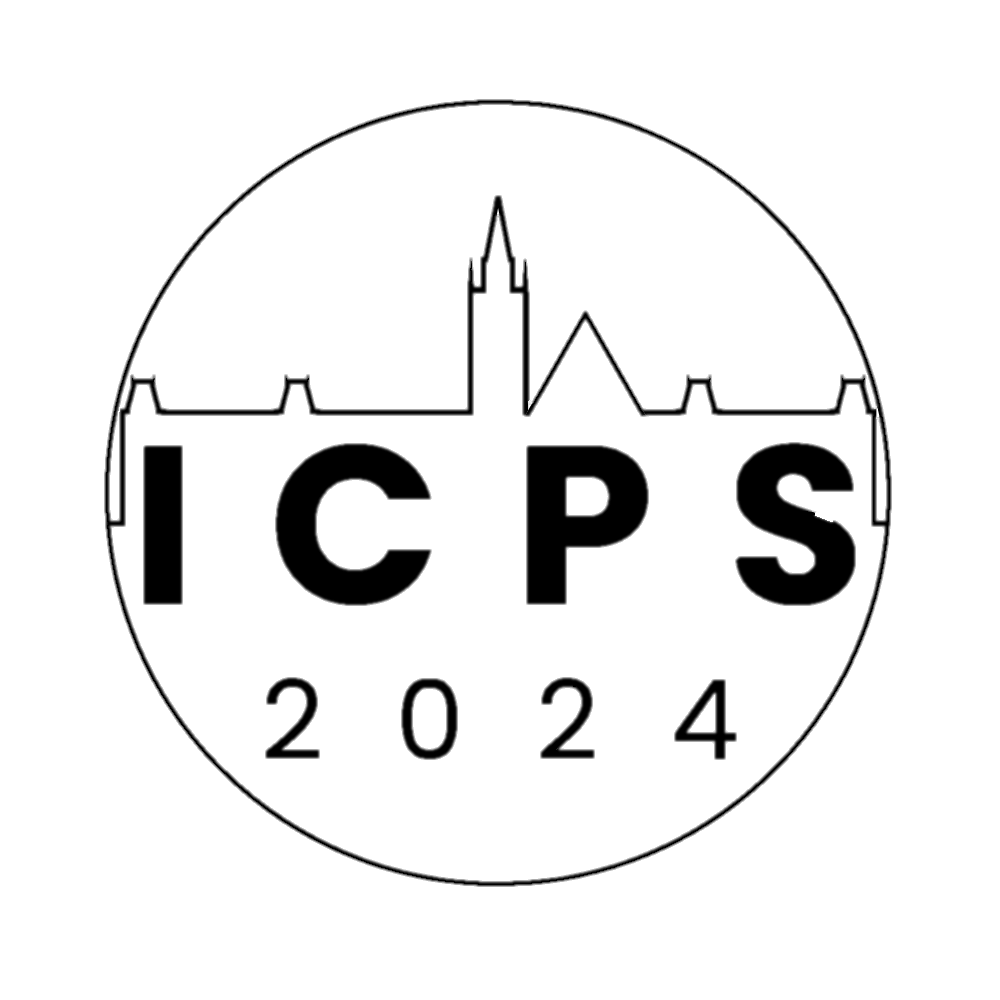 Introduction
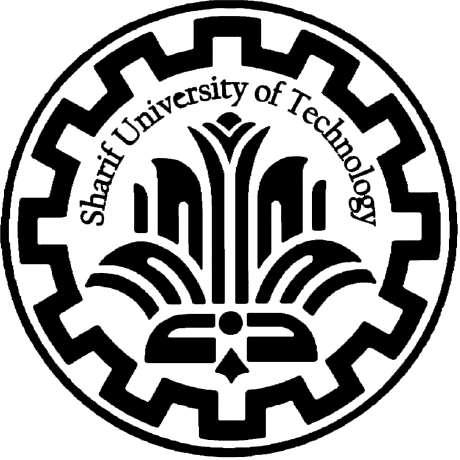 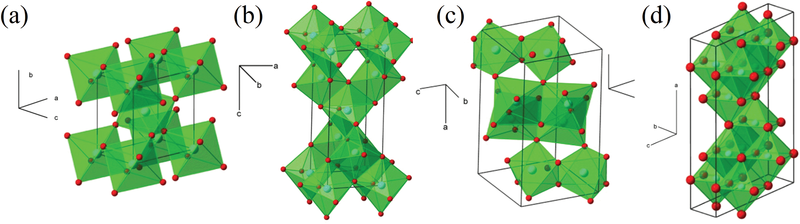 Rutile
Anatase
Brookite
10
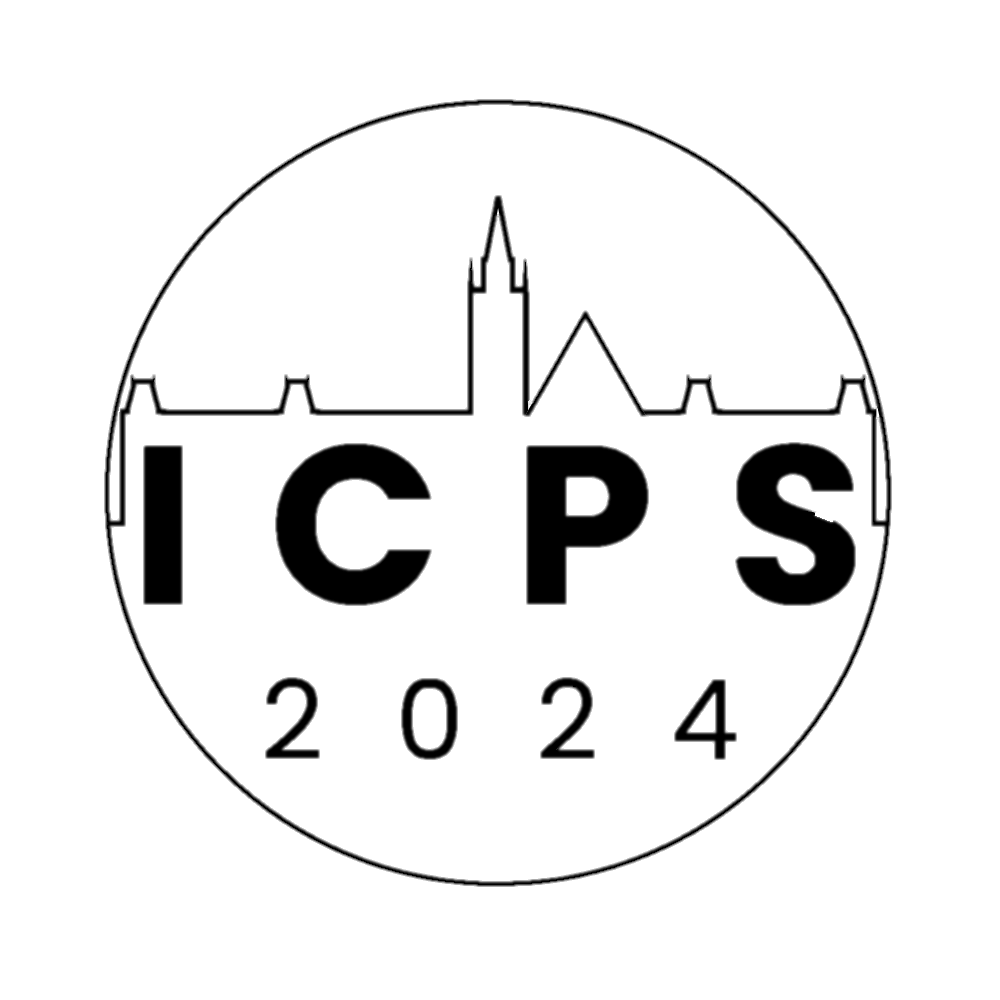 Introduction
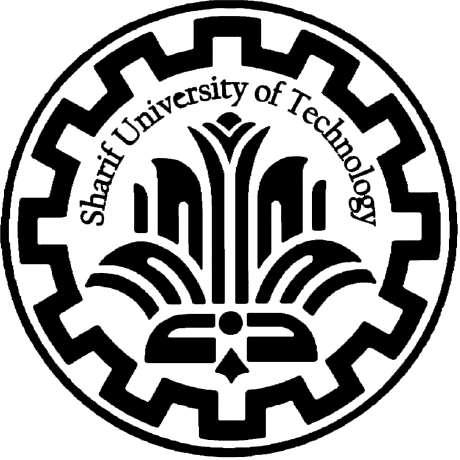 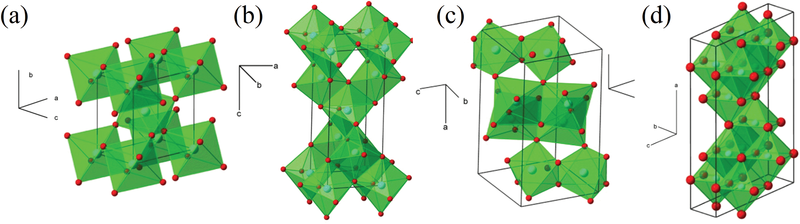 Rutile
Anatase
Brookite
3 eV
3.2 eV
Most stable at high Temp.
Instable
More stable in nano sized-particles
11
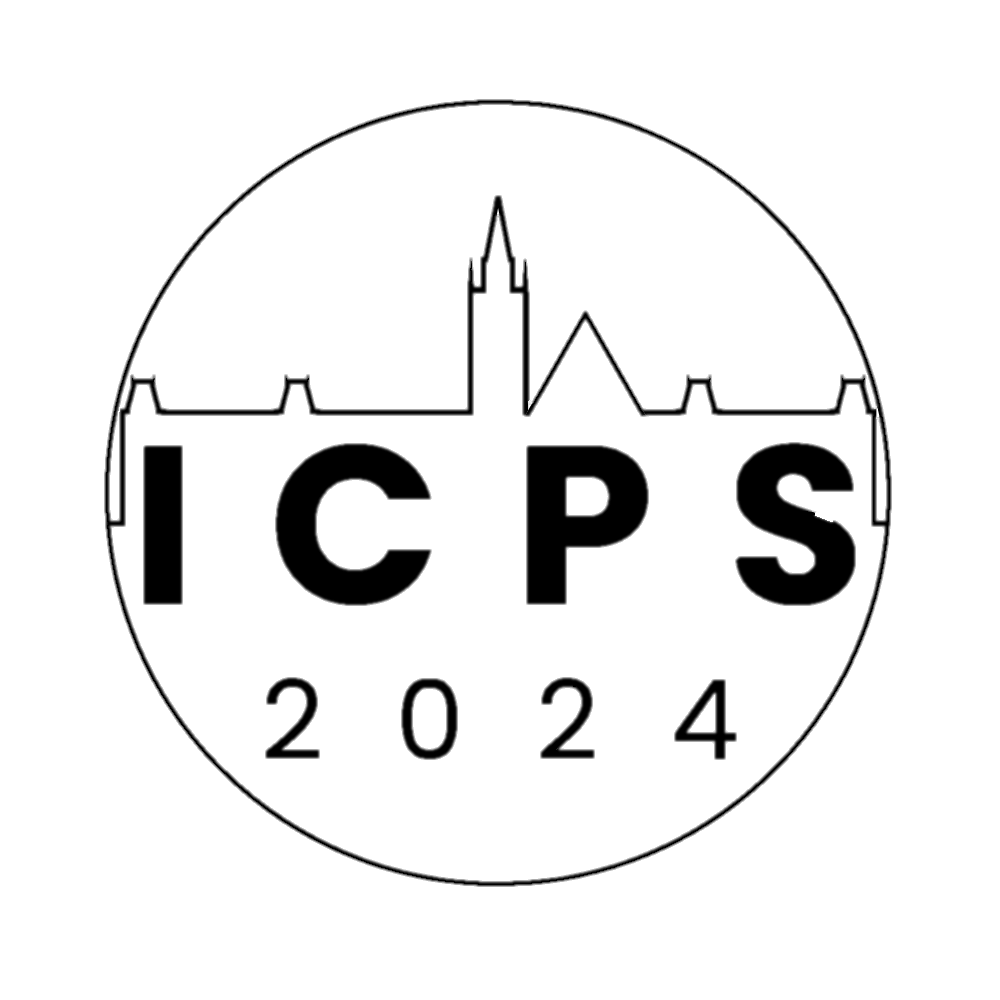 Introduction
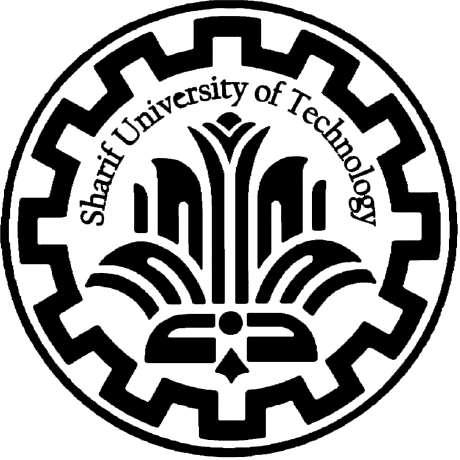 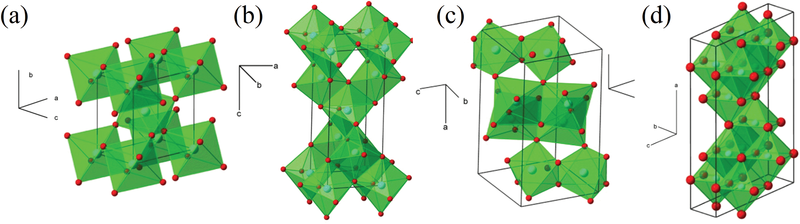 Anatase
12
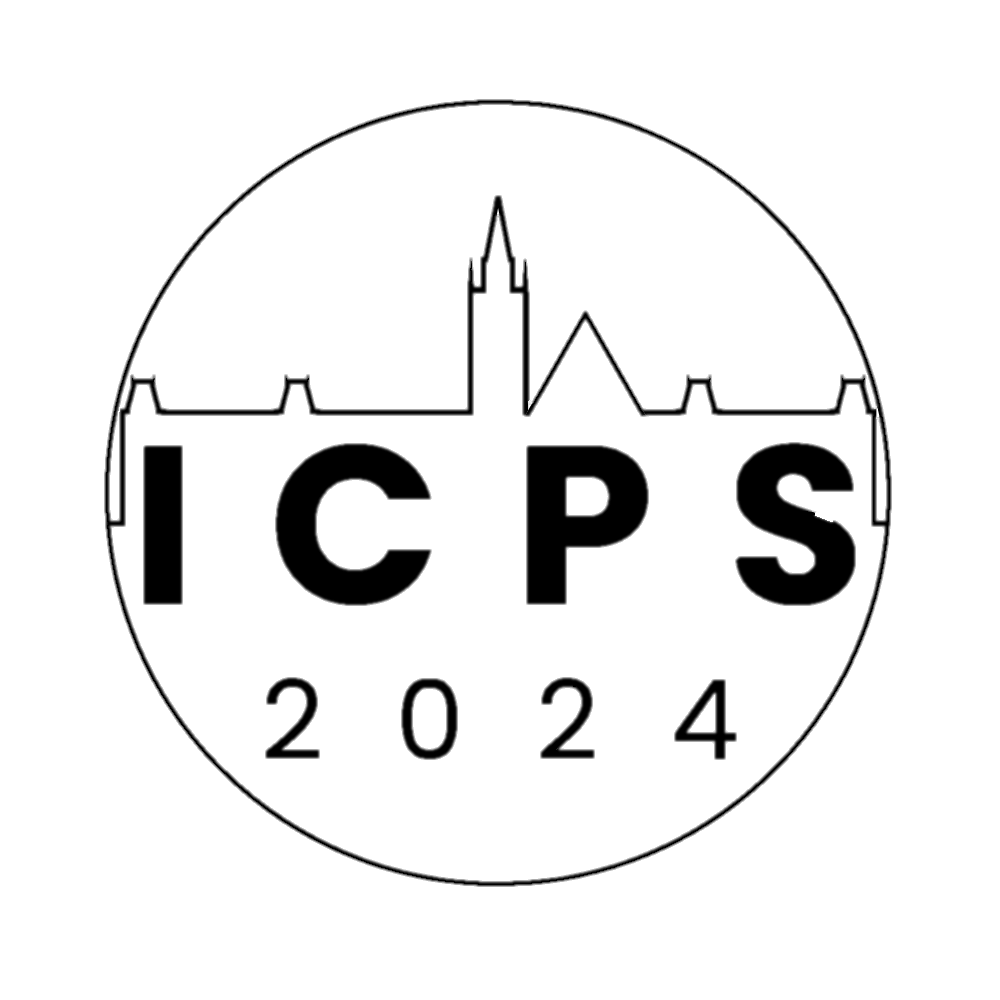 Introduction
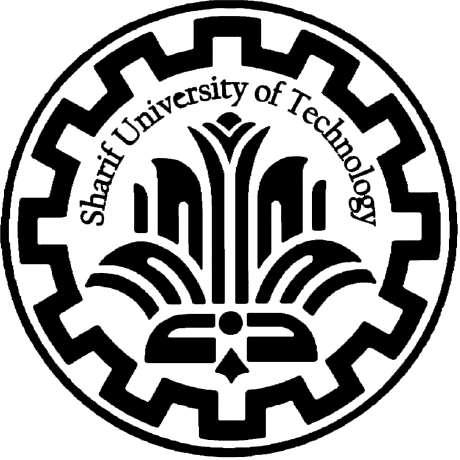 UV light
UV light comprises a segment of the electromagnetic spectrum between 400 and 100 nm, corresponding to photon energies from 3 to 124 eV. 

UV-A (400 to 315 nm)
UV-B (315 to 280 nm)
UV-C (280 to 200 nm)  very high energy and destructive 
Vacuum UV
13
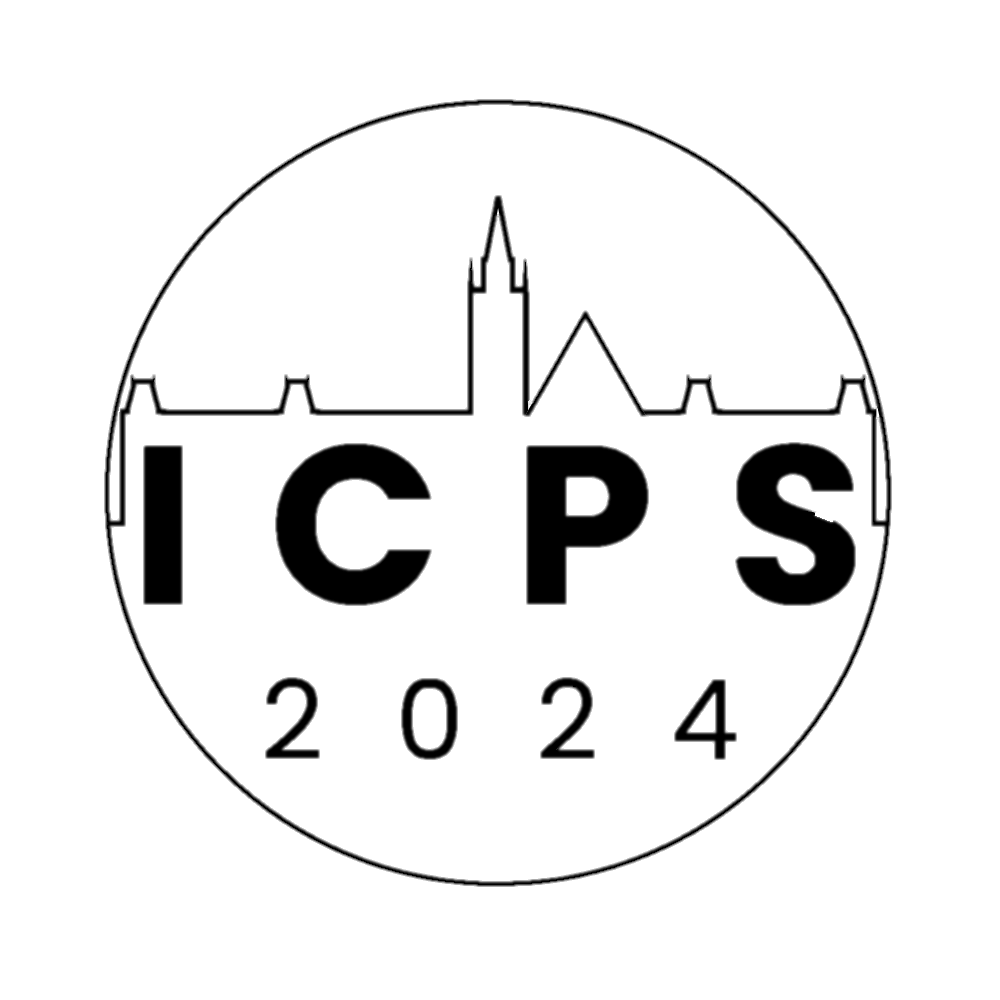 Introduction
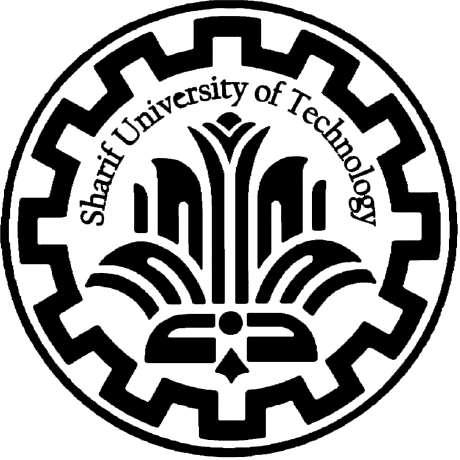 Working mechanism of semiconductor-based PDs
Resistor
Au
Au
I
e-h
R
14
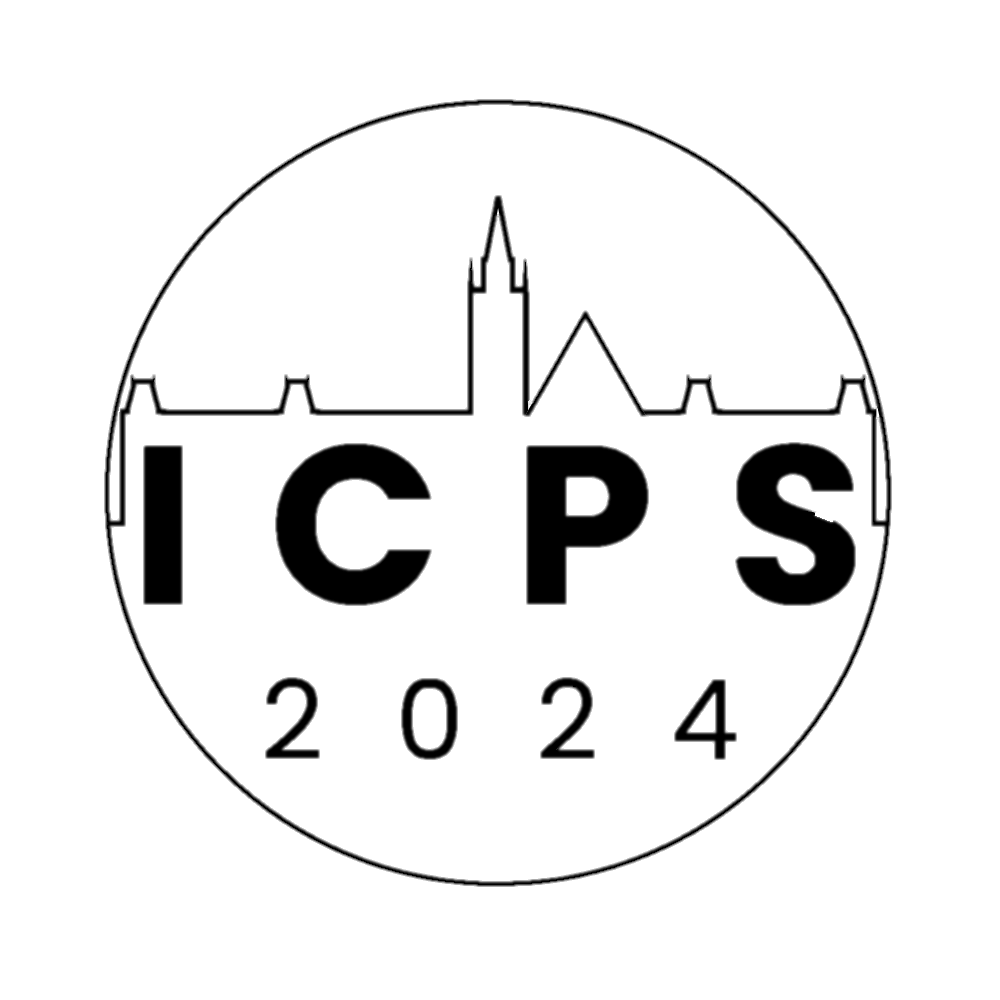 Introduction
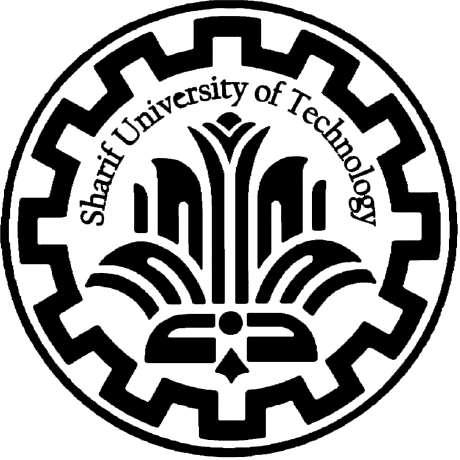 Working mechanism of semiconductor-based PDs
UV
Au
Au
I
e-h
R
h
e
h
e
h
e
e
h
e
h
15
Fabrication
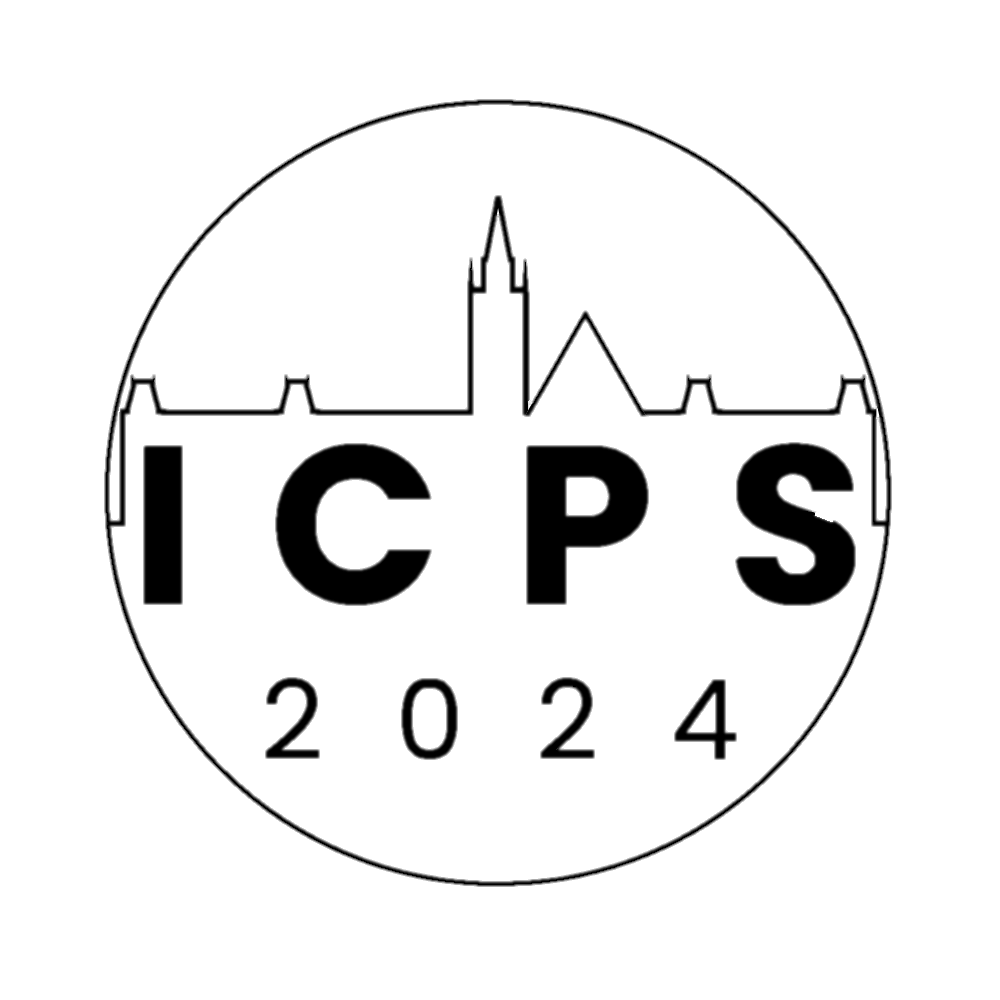 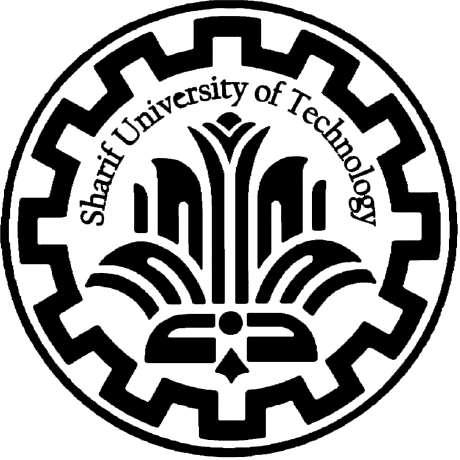 16
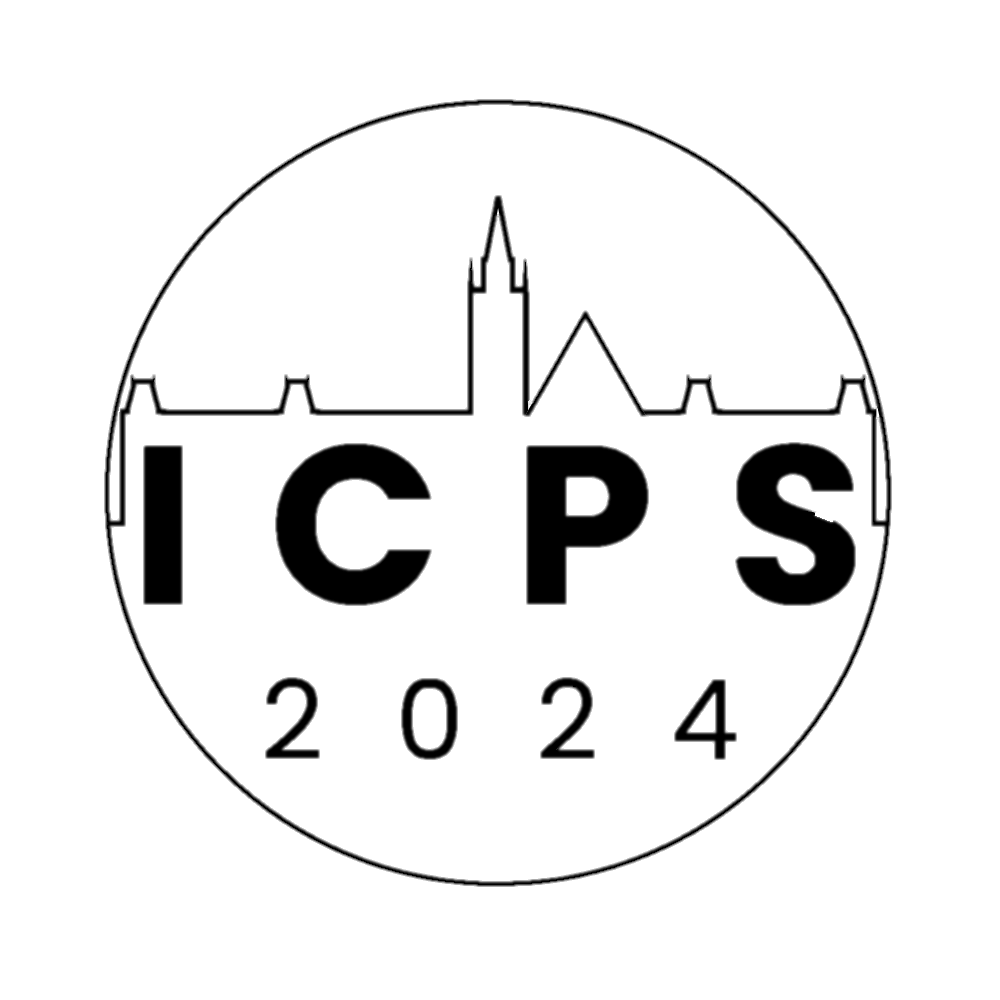 Fabrication
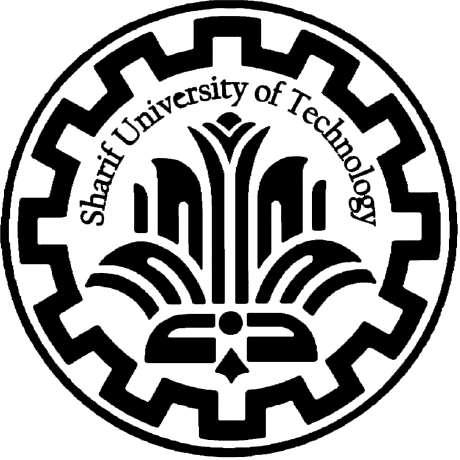 Triboelectric Nanogenerator
Al
Kapton
17
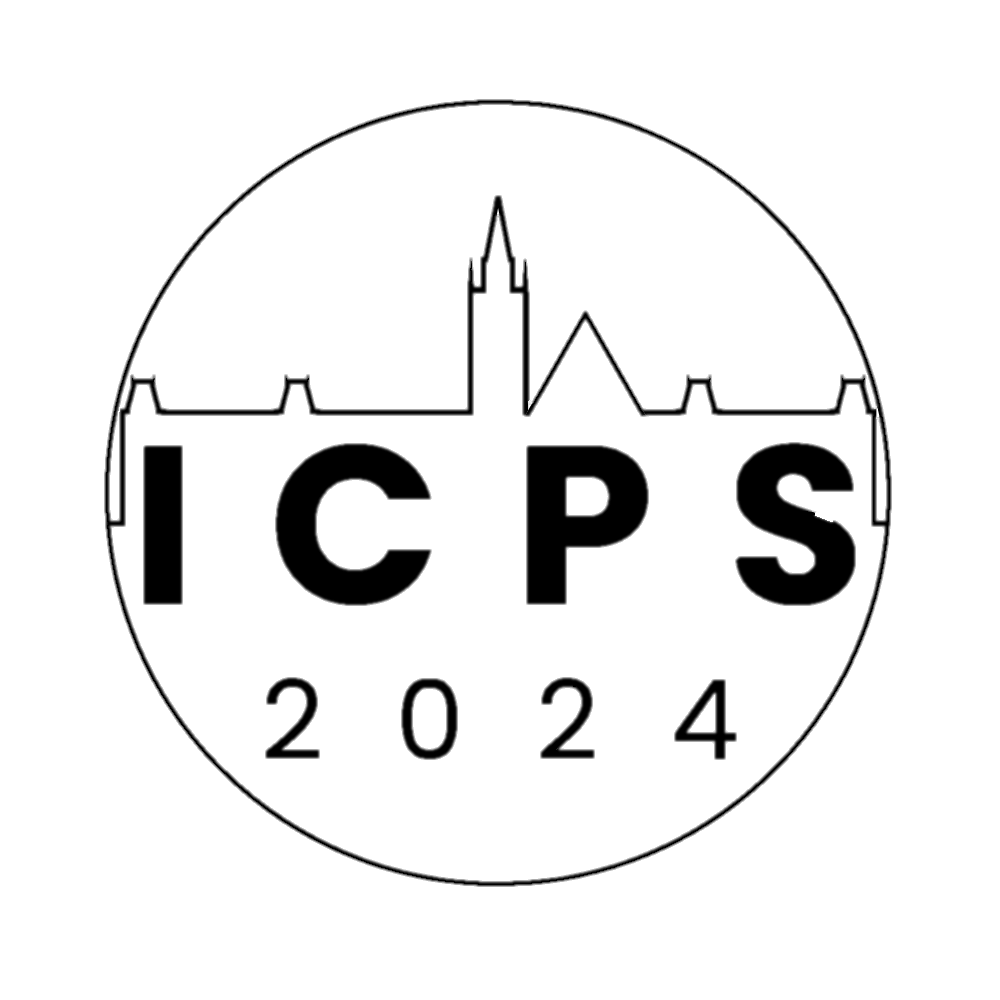 Fabrication
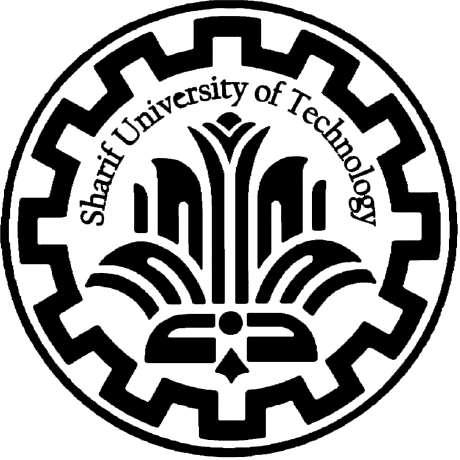 Photodetector
Sputtering
Mask
Au
Au
Glass
18
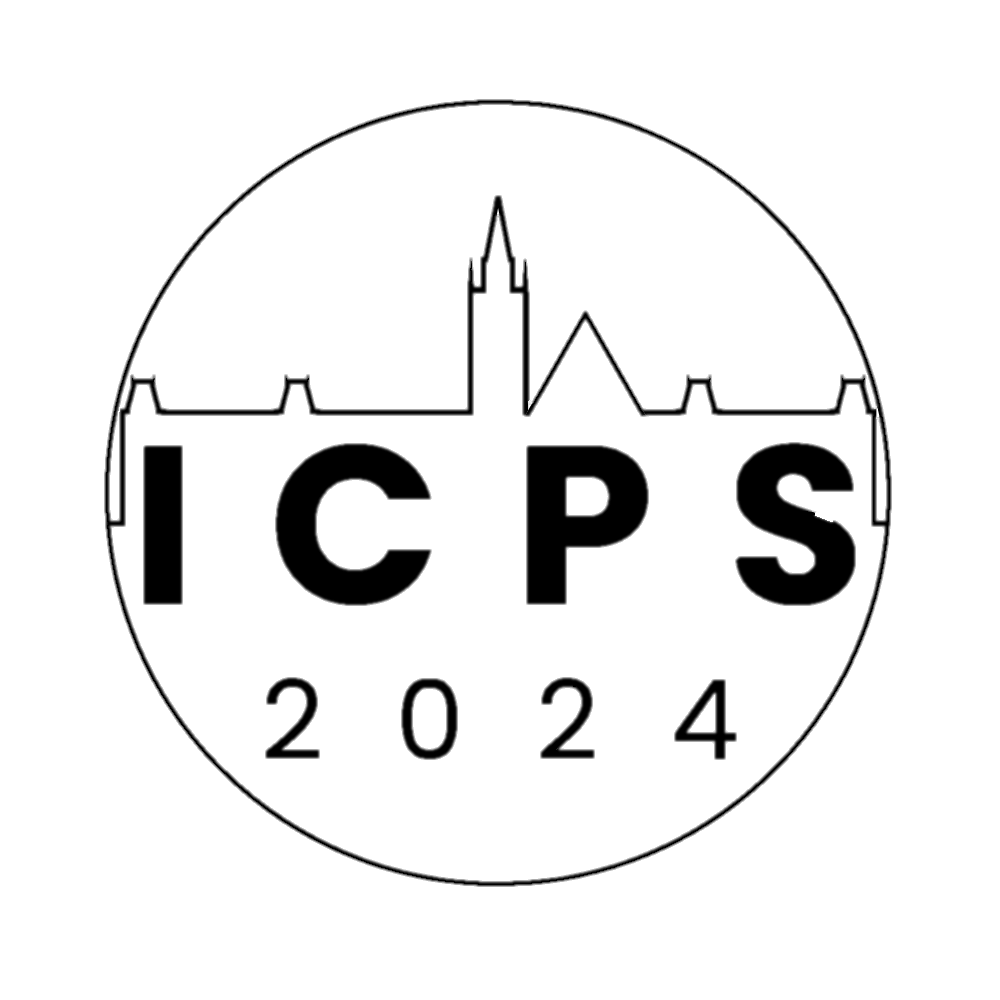 Fabrication
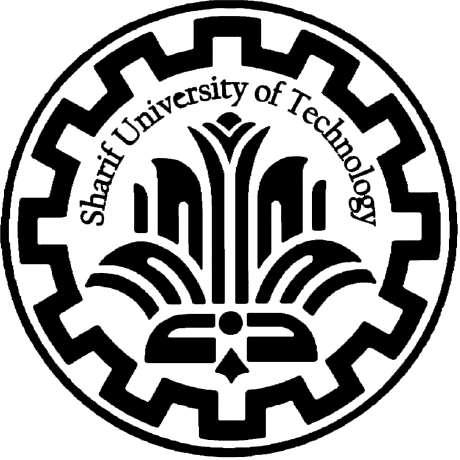 Photodetector
Sputtering
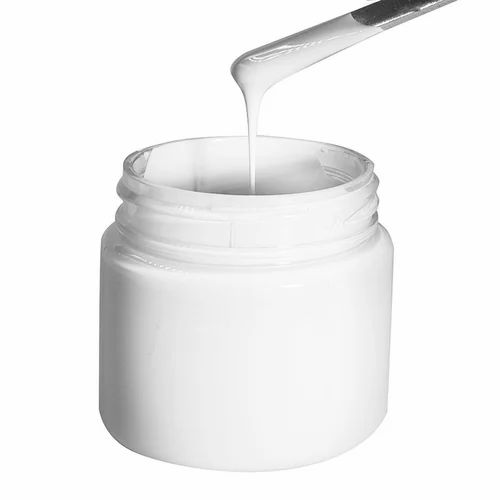 Doctor Blading
Mask
Au
Au
Nanoparticle - Anatase 
Size: Around 20 nm
Glass
19
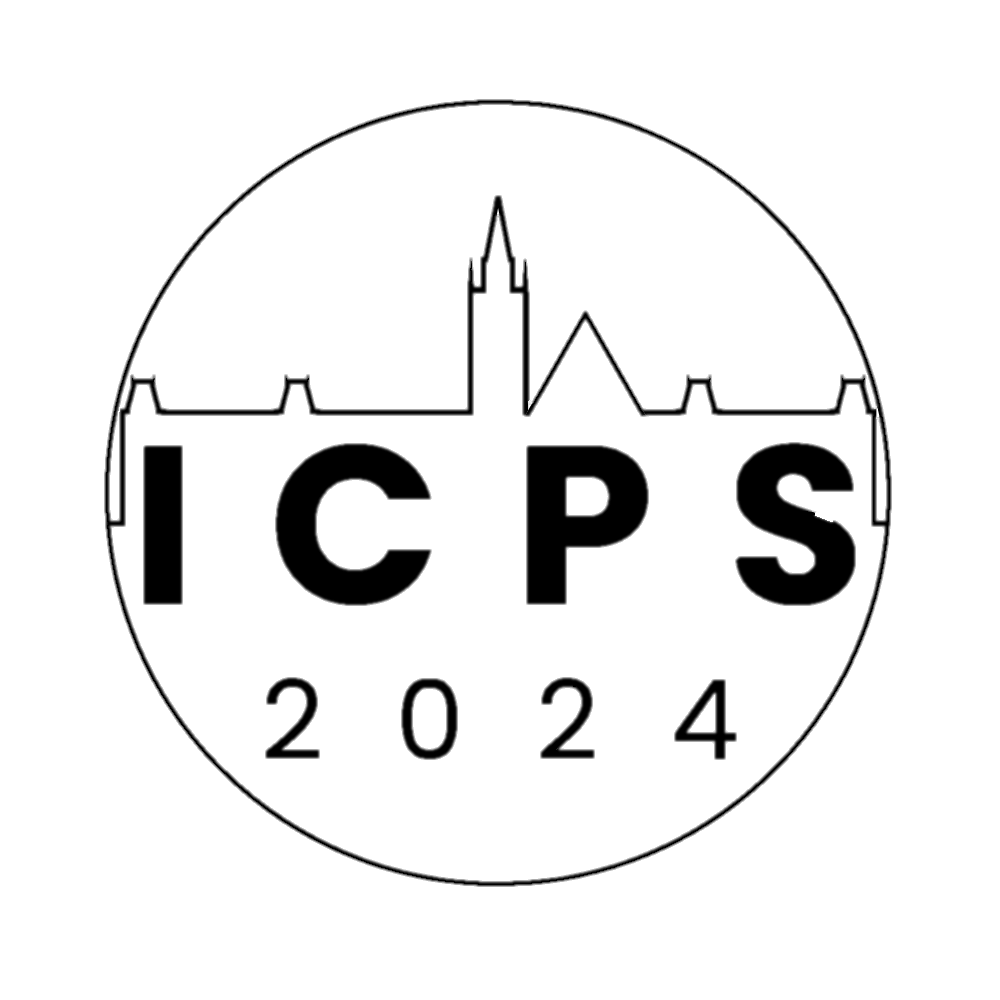 Fabrication
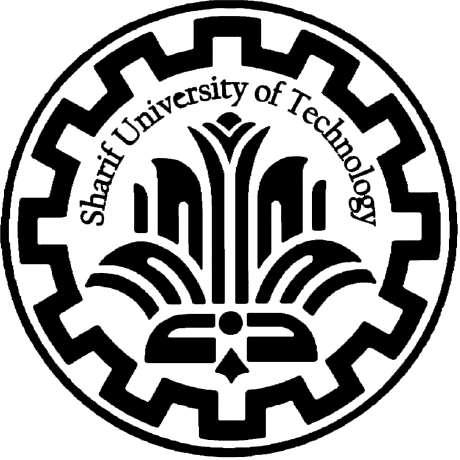 Photodetector
FTO (Fluorine doped tin oxide)
Au
Au
Glass
20
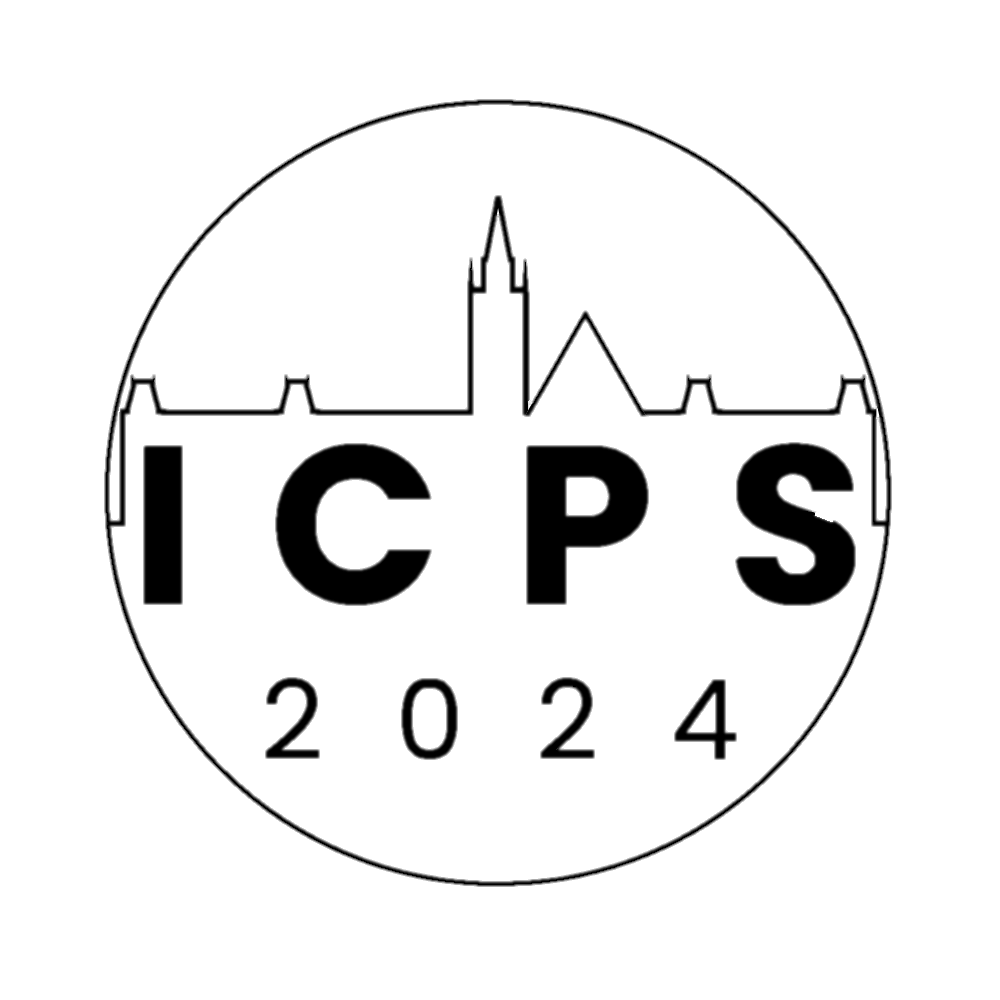 Fabrication
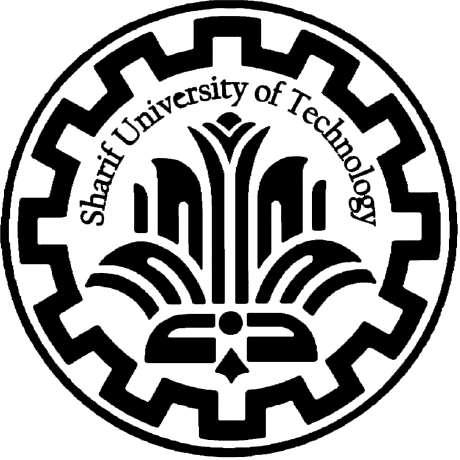 Final Device
Al
Kapton
FTO (Fluorine doped tin oxide)
Au
Au
Glass
21
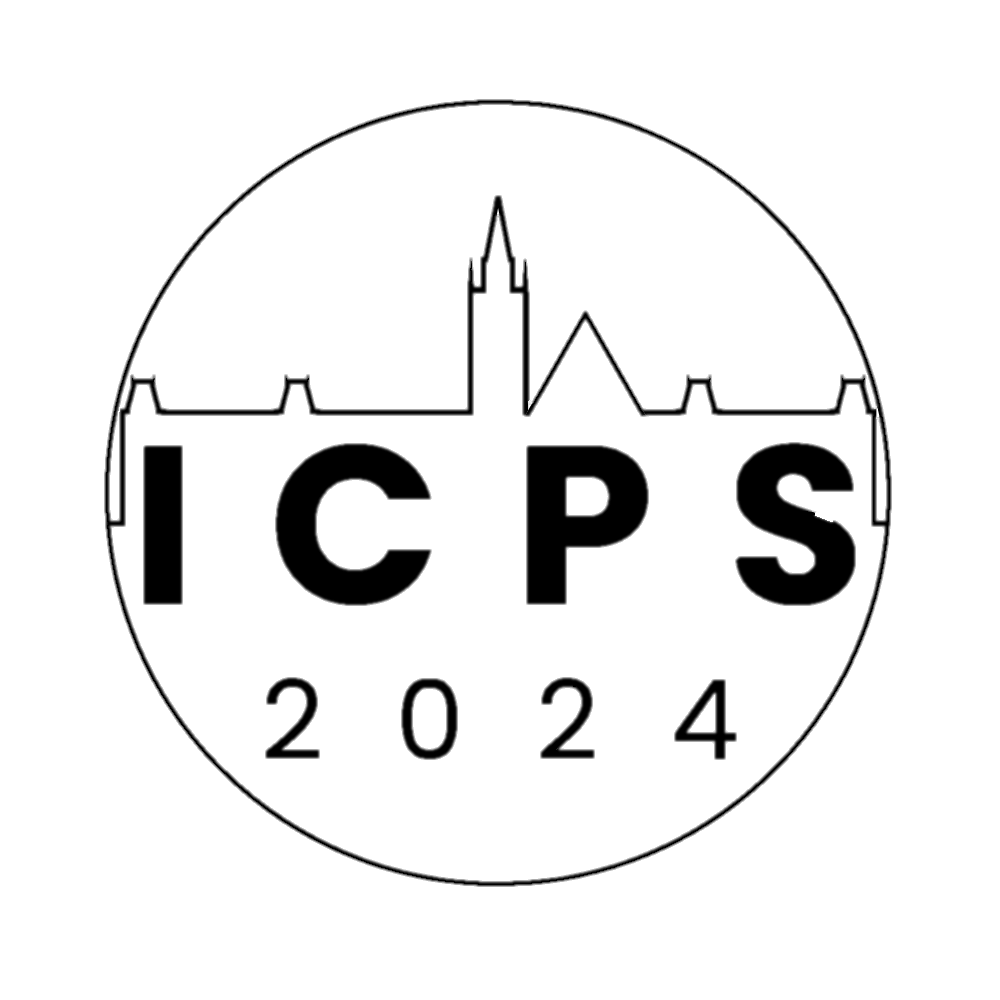 Fabrication
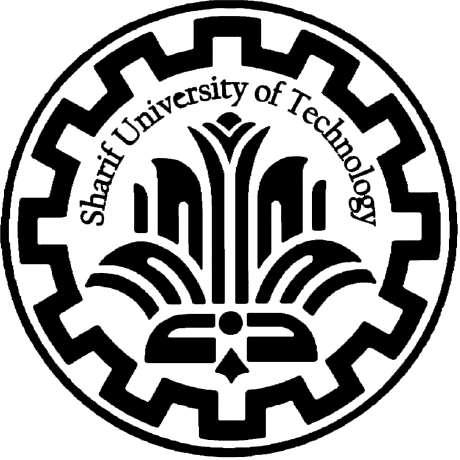 Final Device
Al
Kapton
FTO
Au
Au
Glass
22
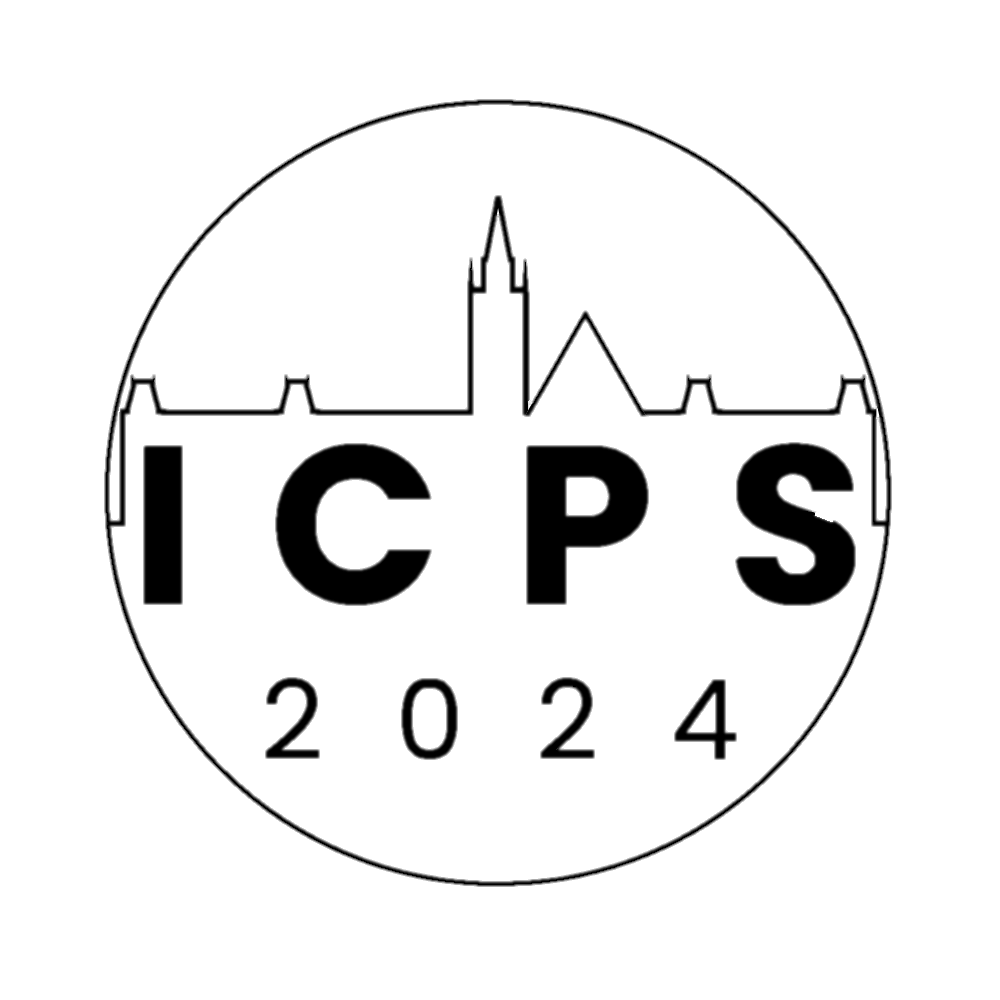 Fabrication
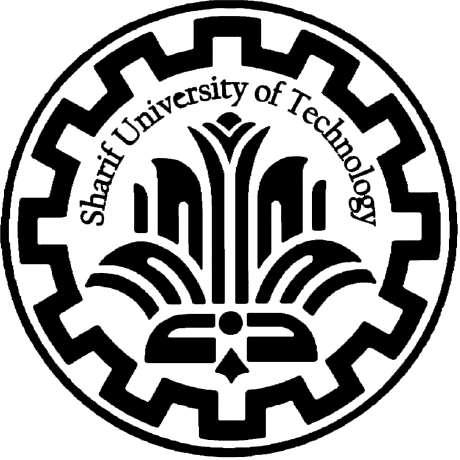 Final Device
Al
+ + + + + + + + + + +
Kapton
-  -  -  -  -  -  -  -  -  -  -  -
+ + + + + + + + + + + +
FTO
Au
Au
Glass
23
Characterization
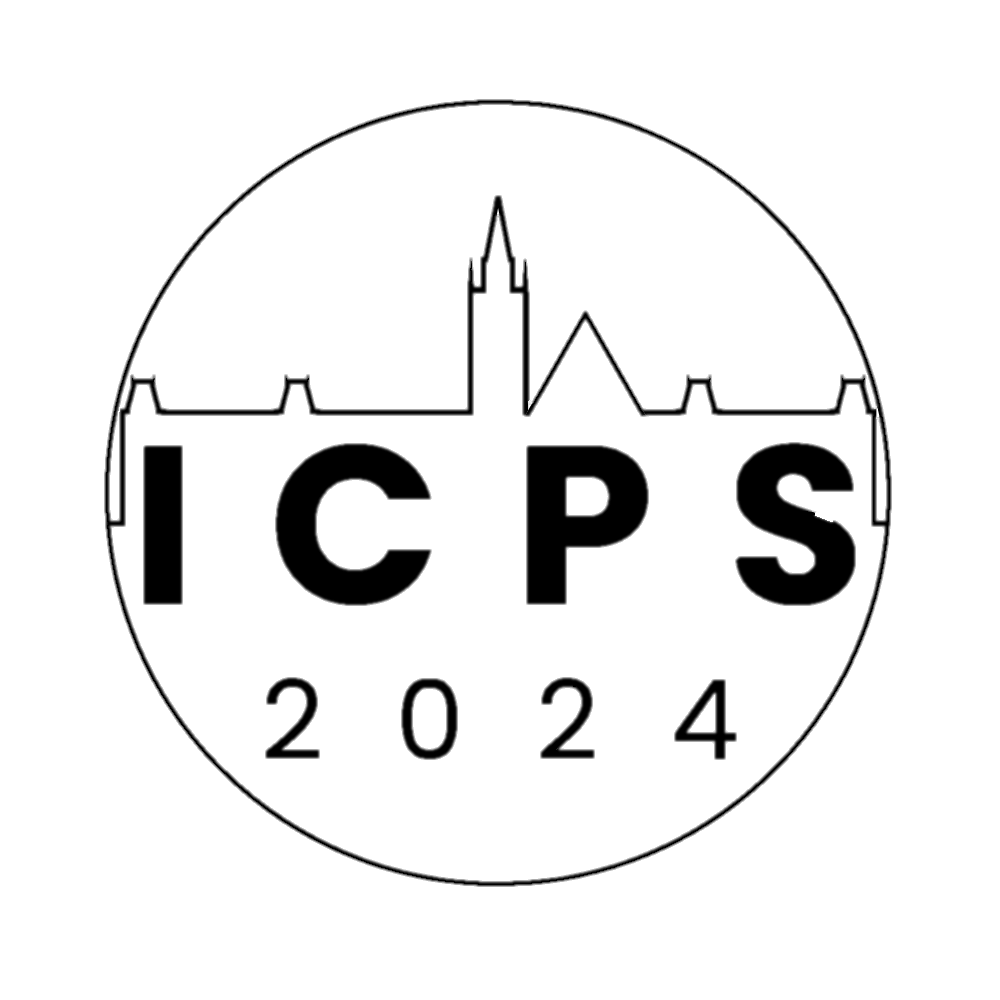 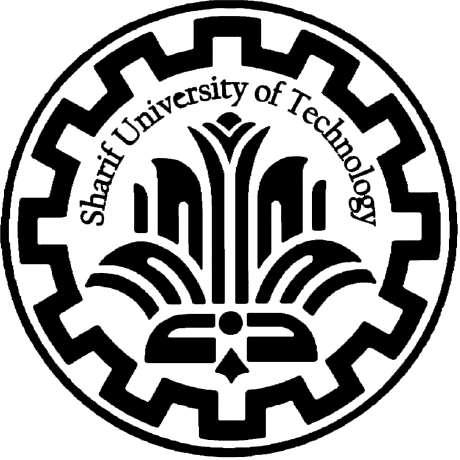 24
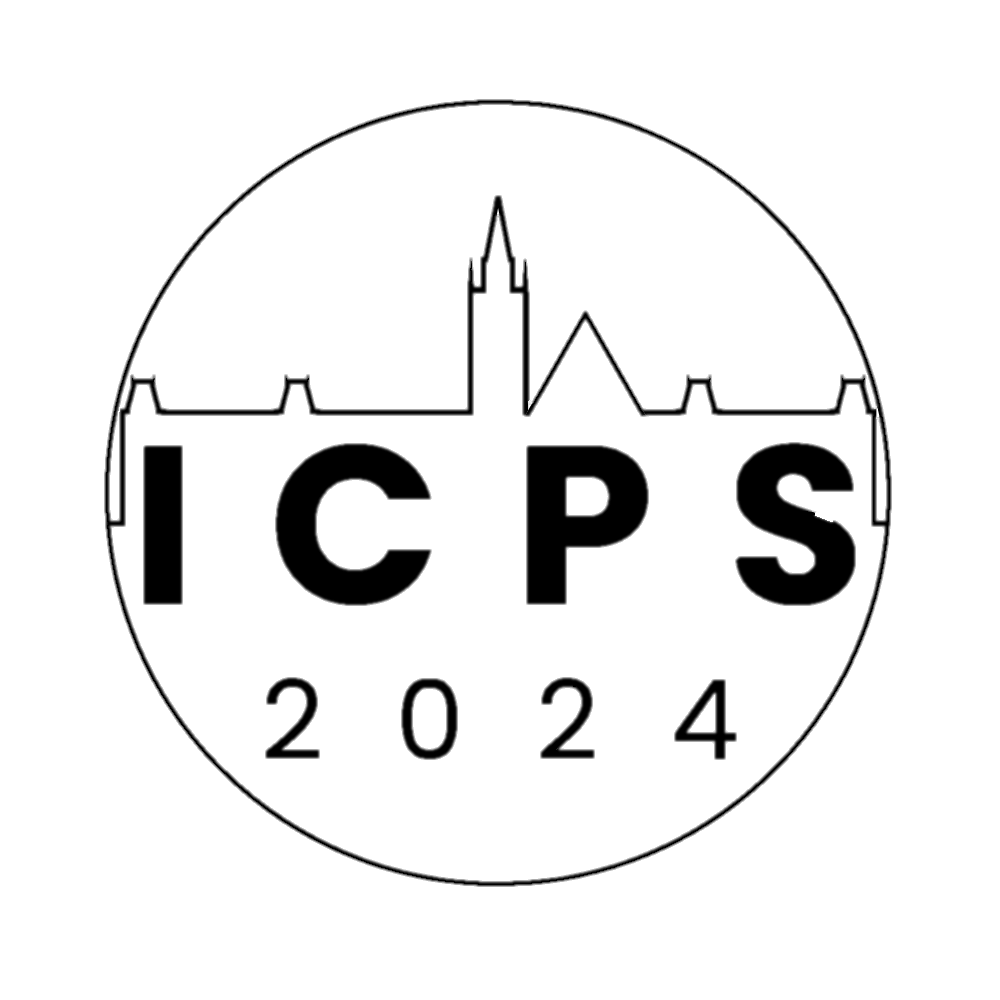 Characterization
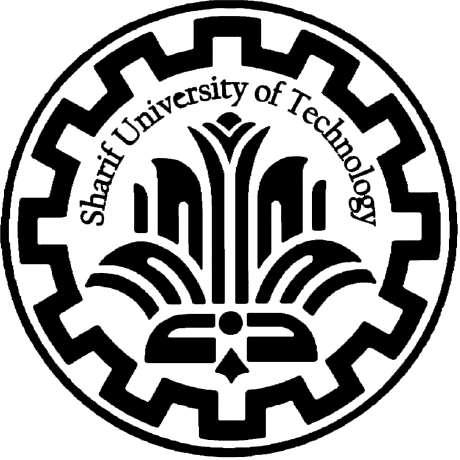 Triboelectric Nanogenerator
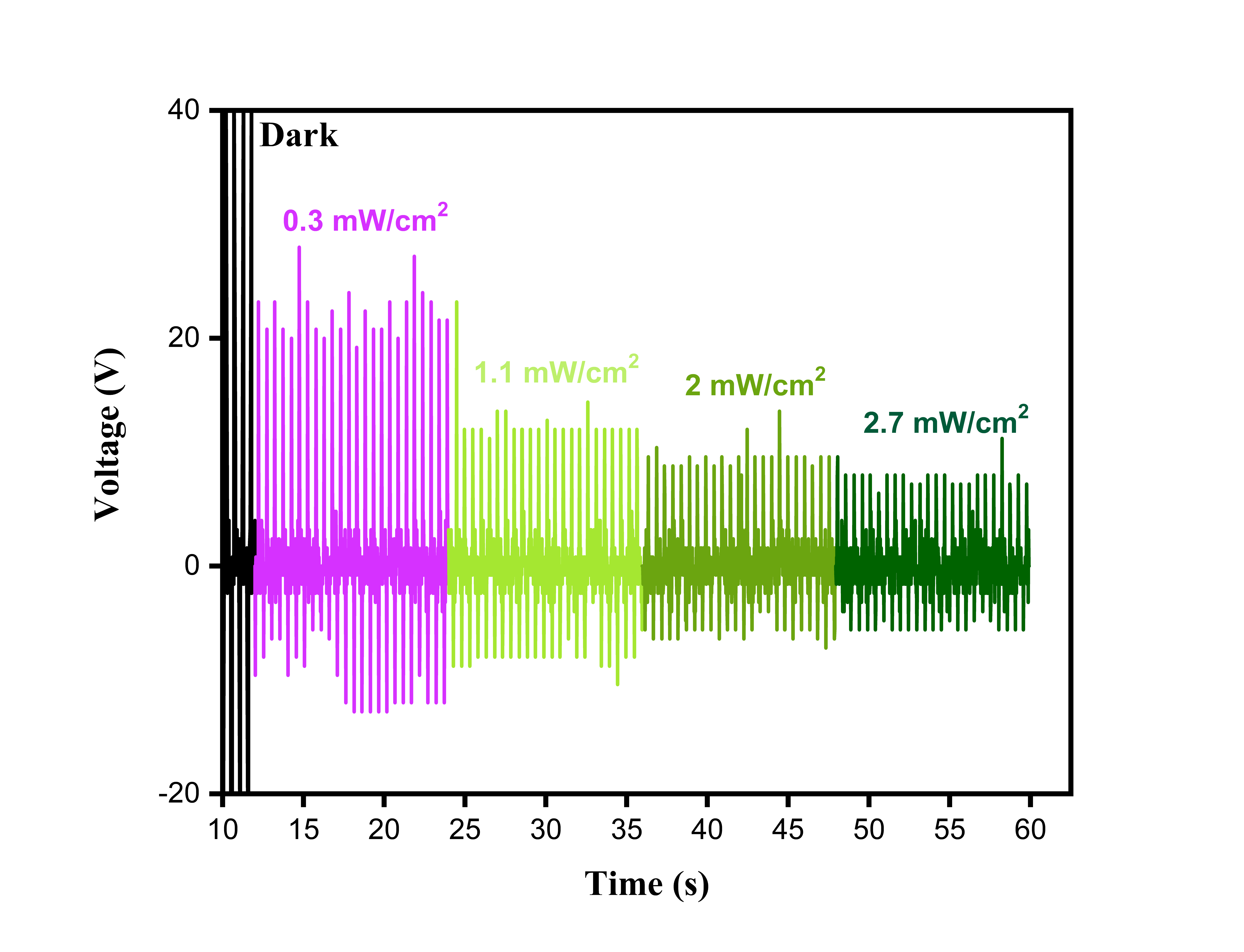 25
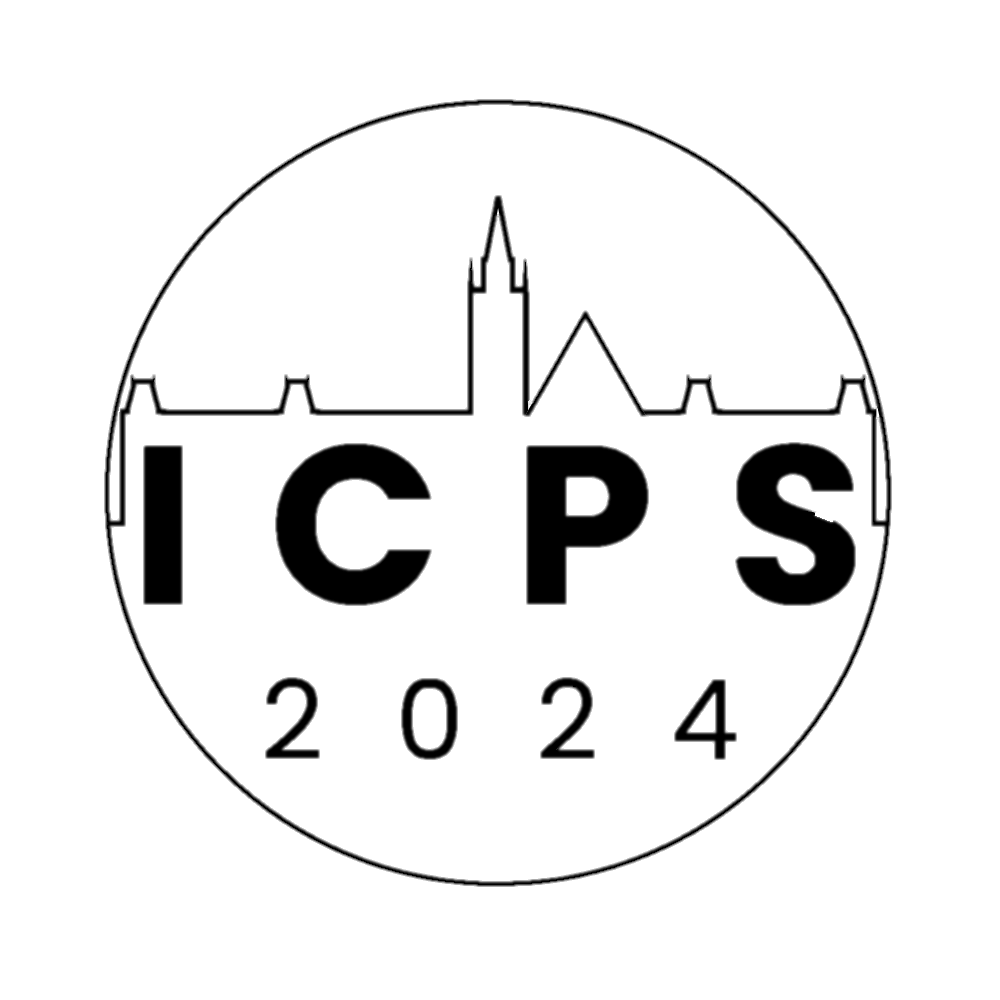 Characterization
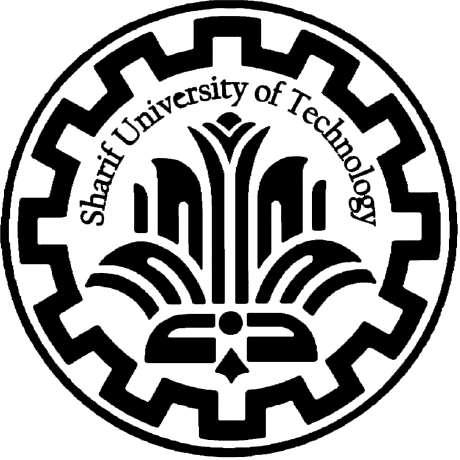 Photodetector
Specific detectivity
EQE
Responsivity
External quantum efficiency reflects the energy conversion efficiency from light to electric
Represents the photocurrent per unit of incident power
Represents the ability of a device for capturing weak signal
26
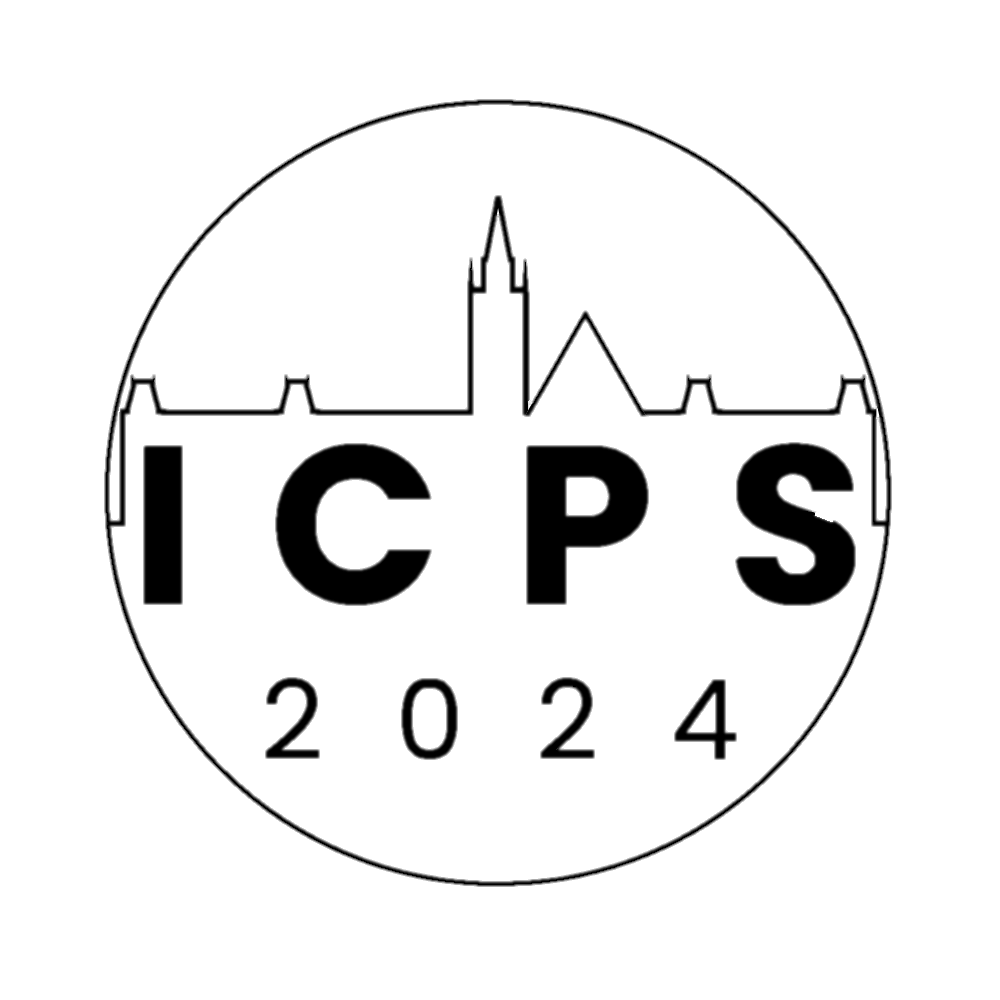 Characterization
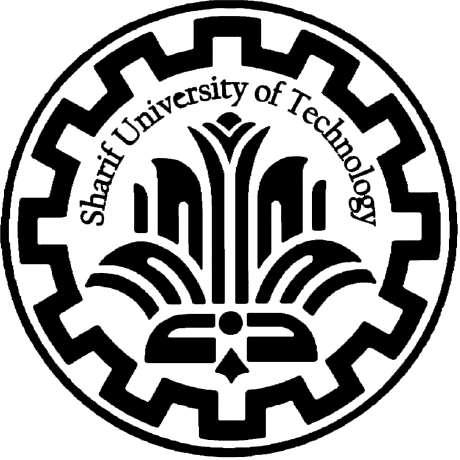 Photodetector
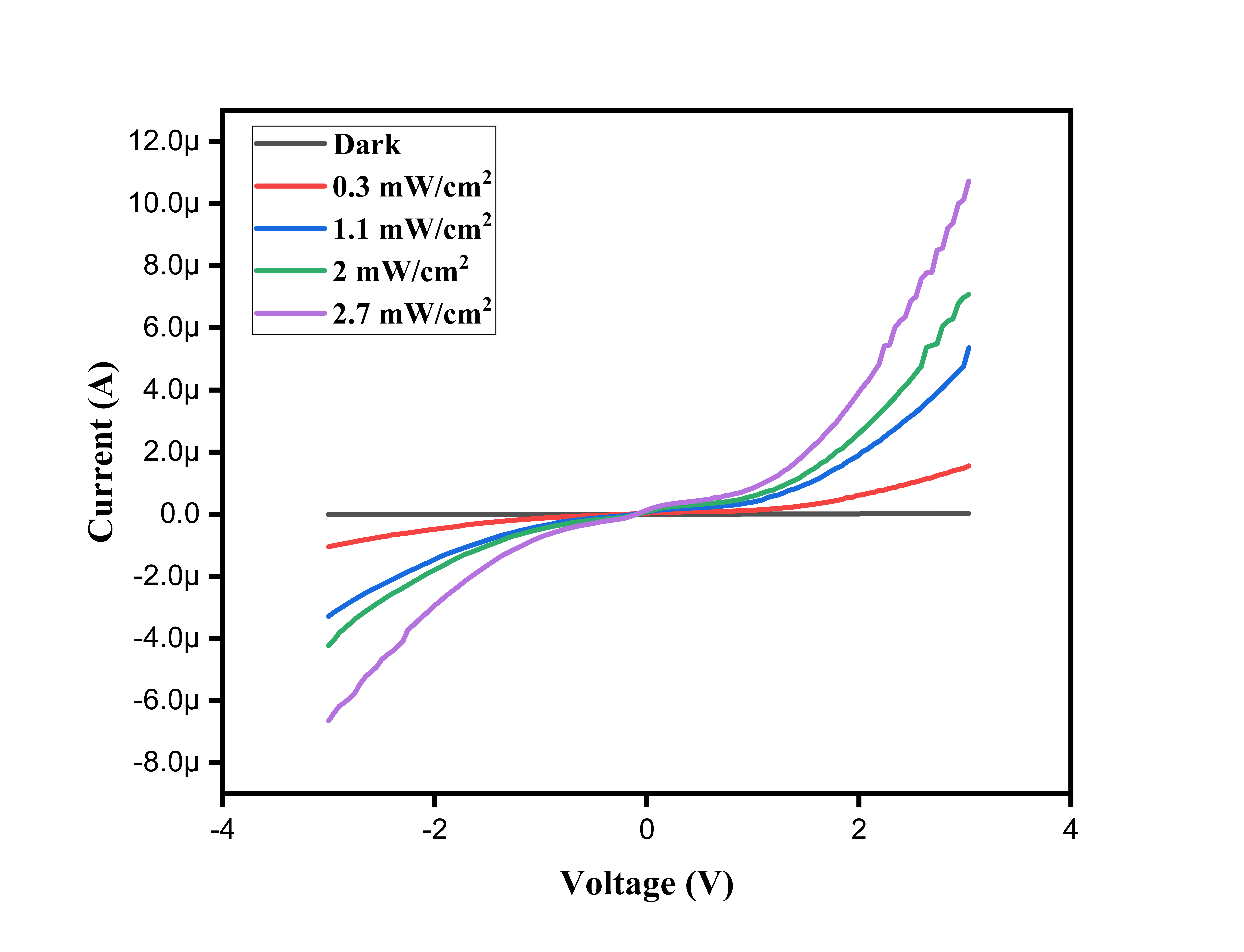 27
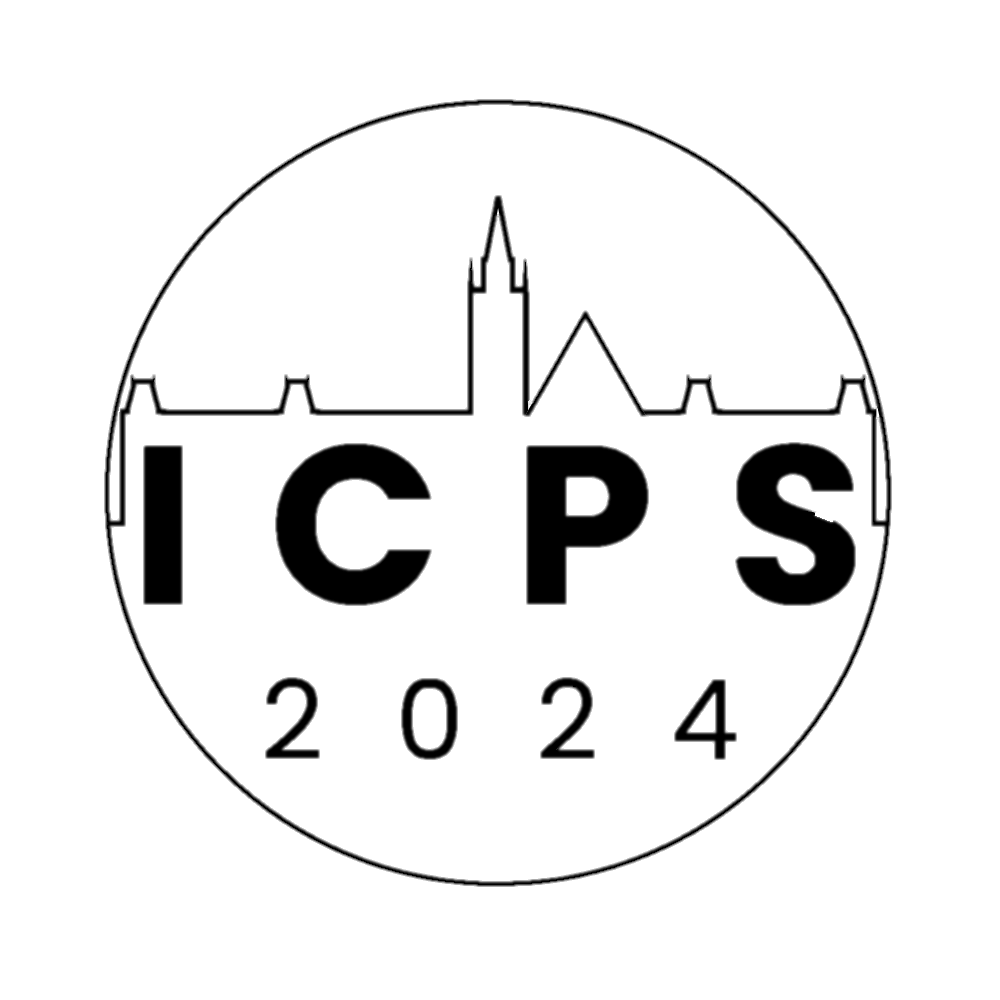 Characterization
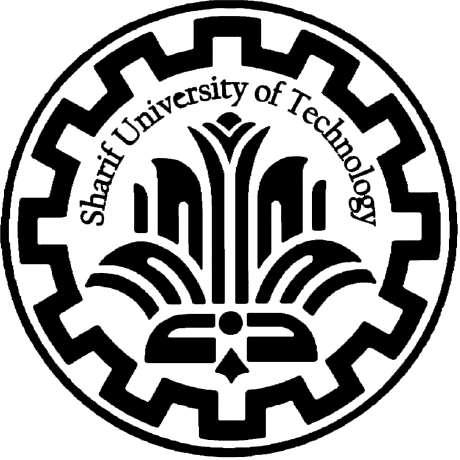 Photodetector
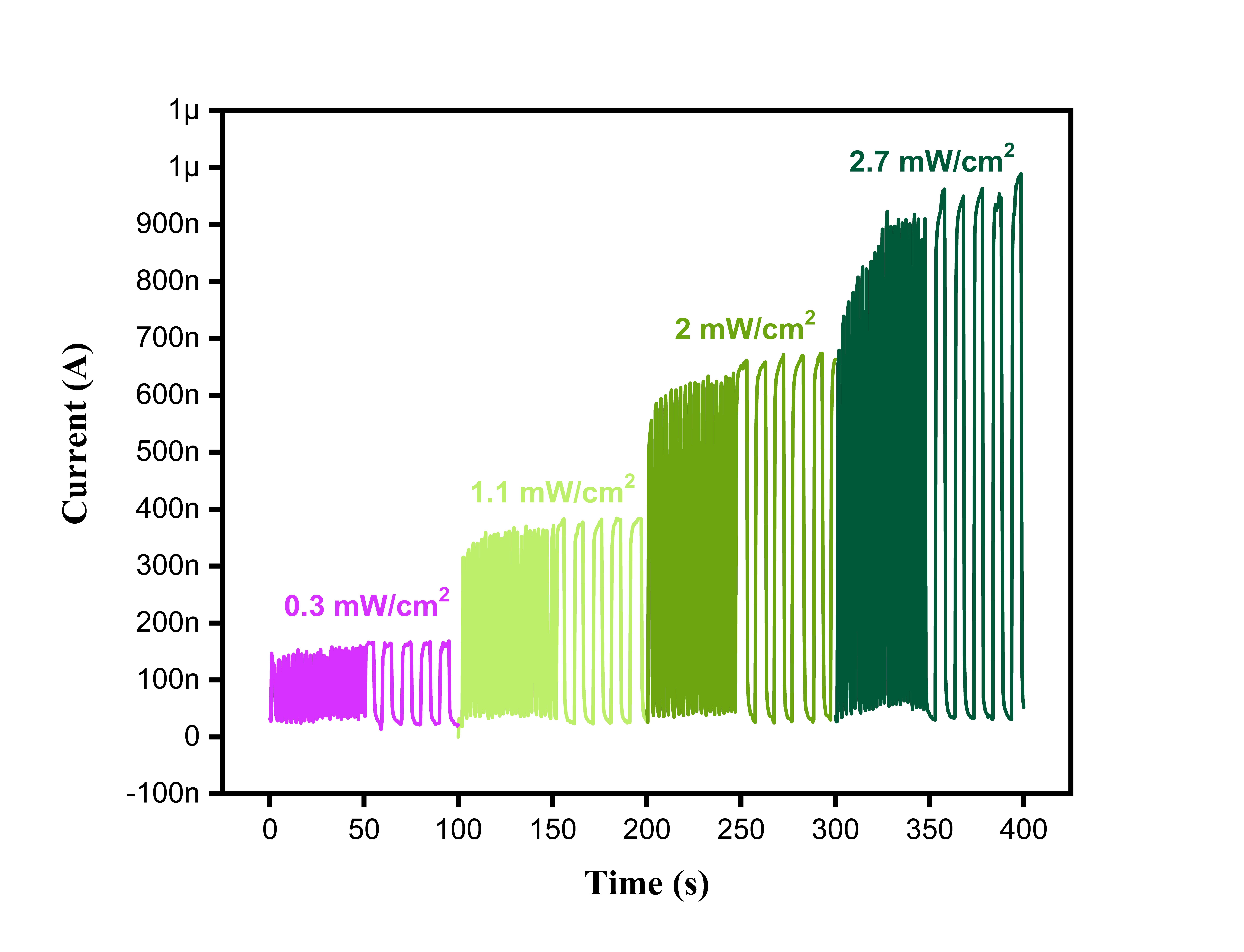 28
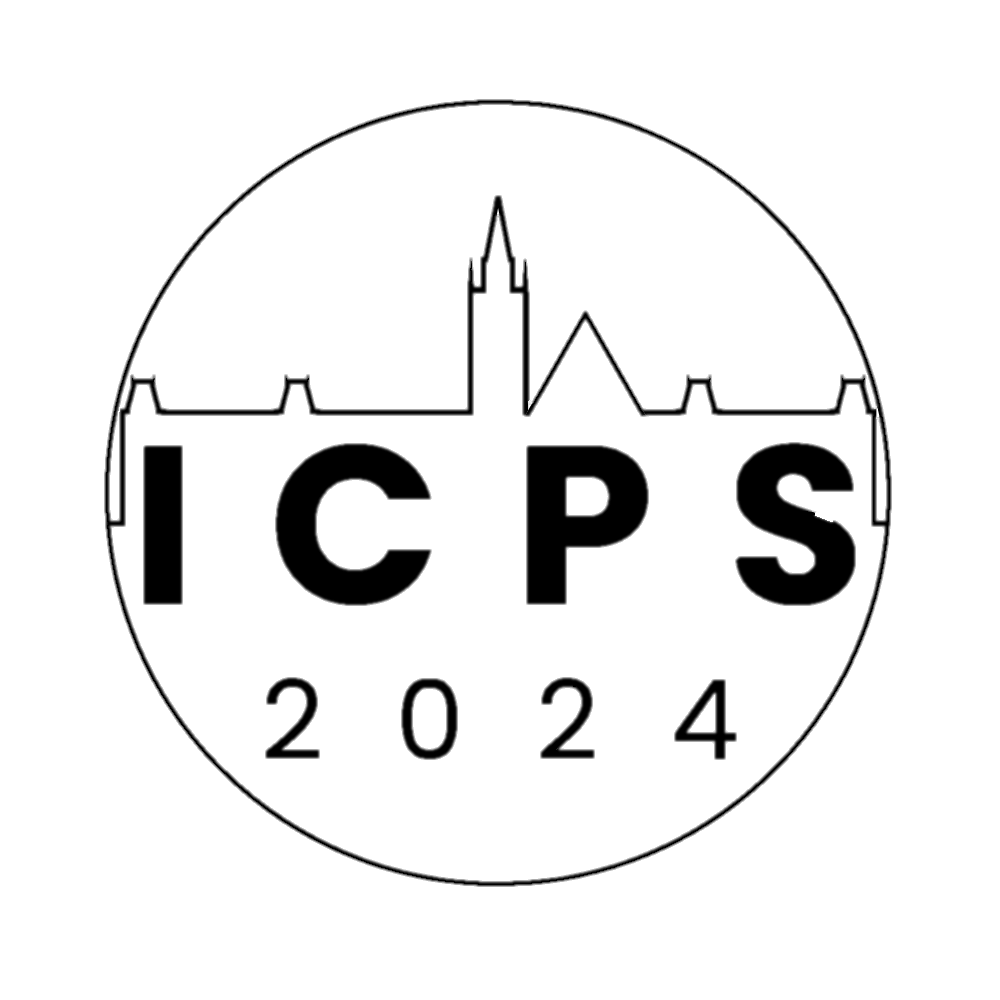 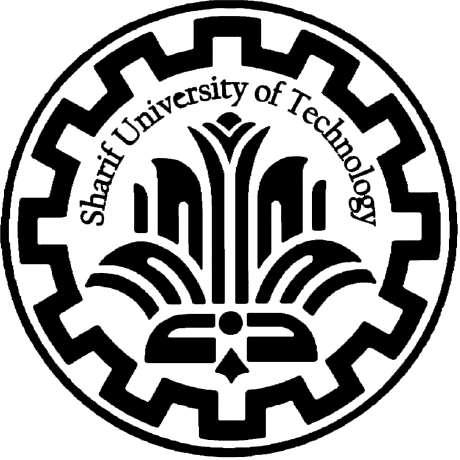 Conclusion
29
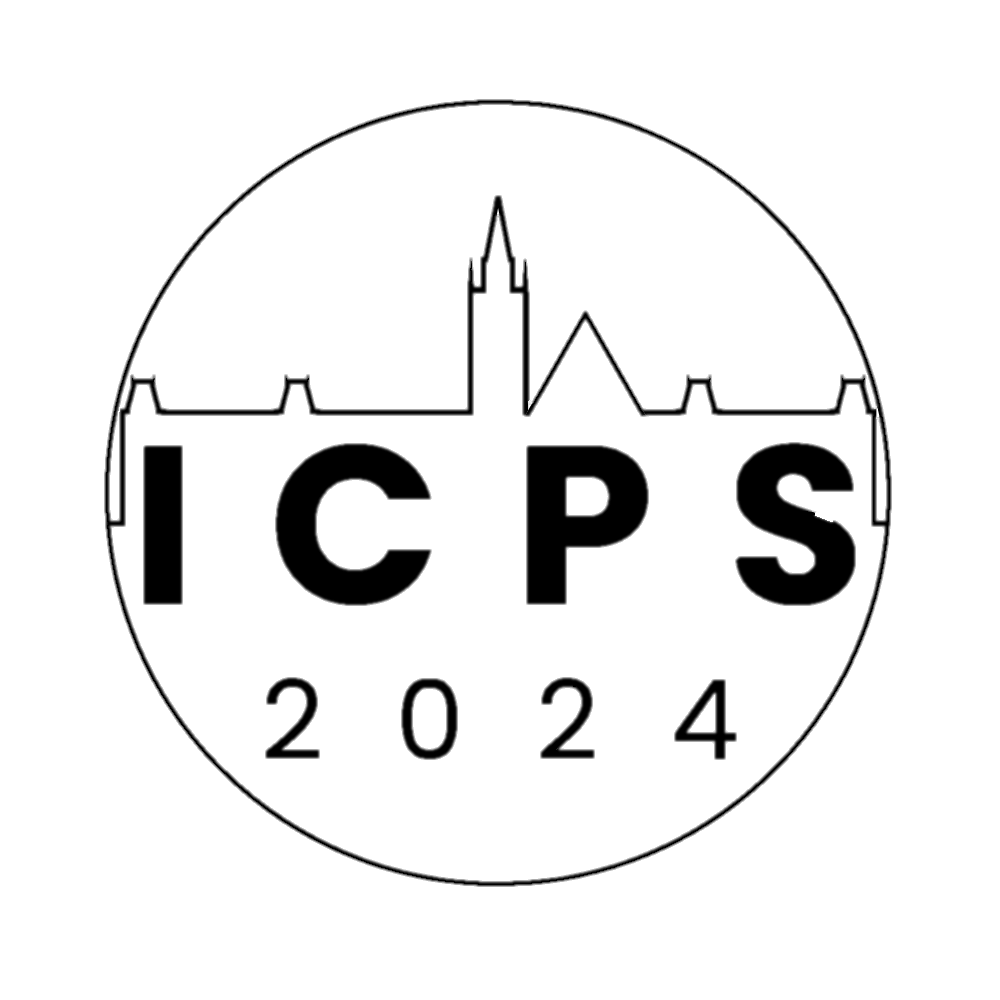 Conclusion
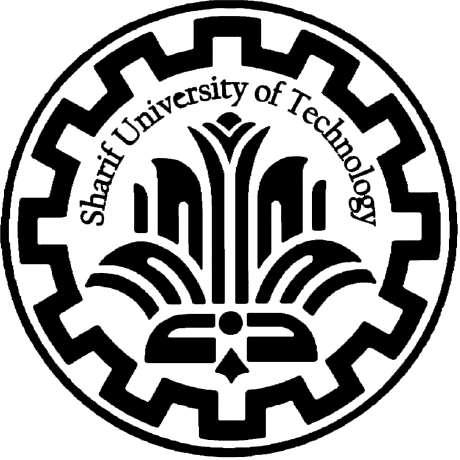 Responsivity
Detectivity
EQE
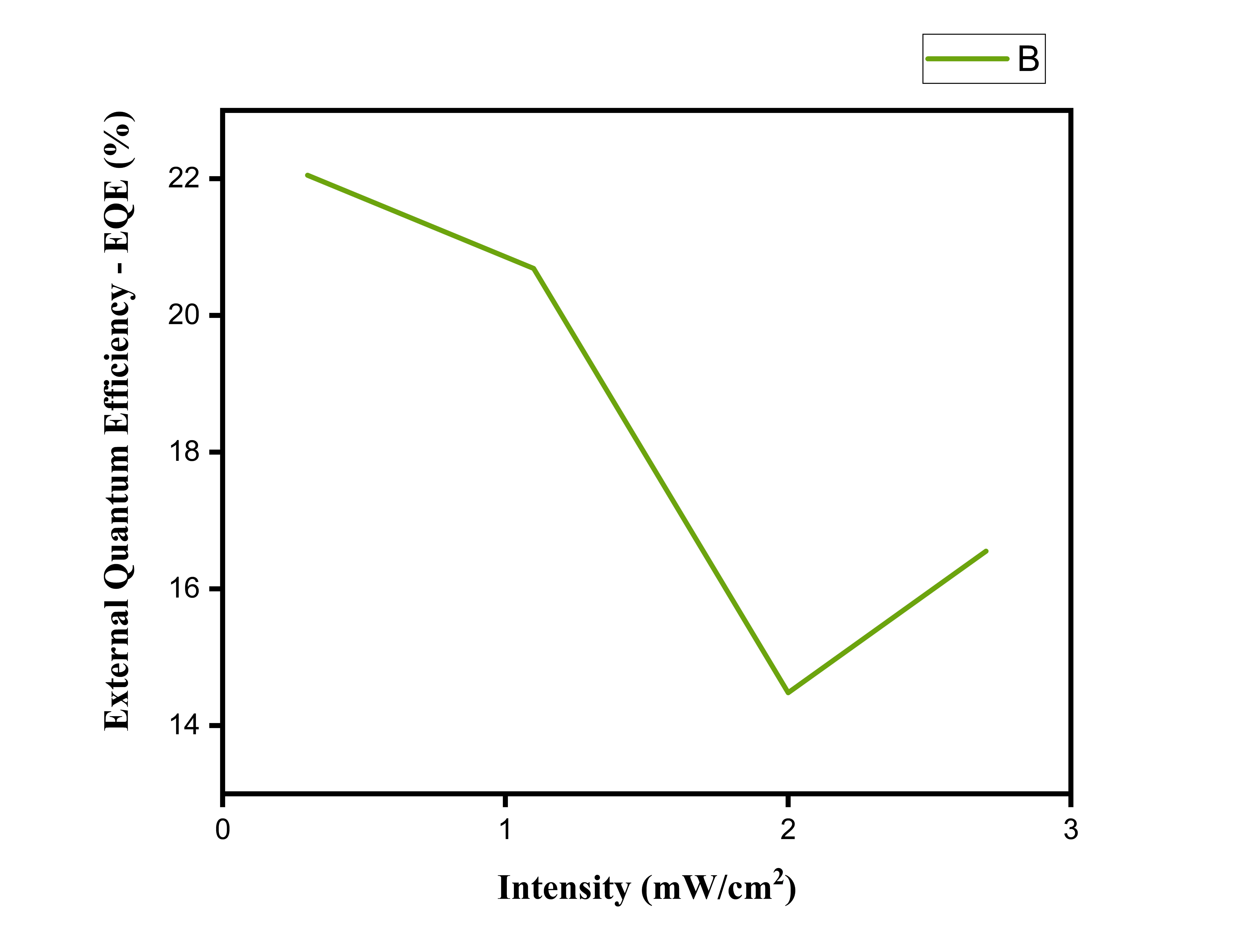 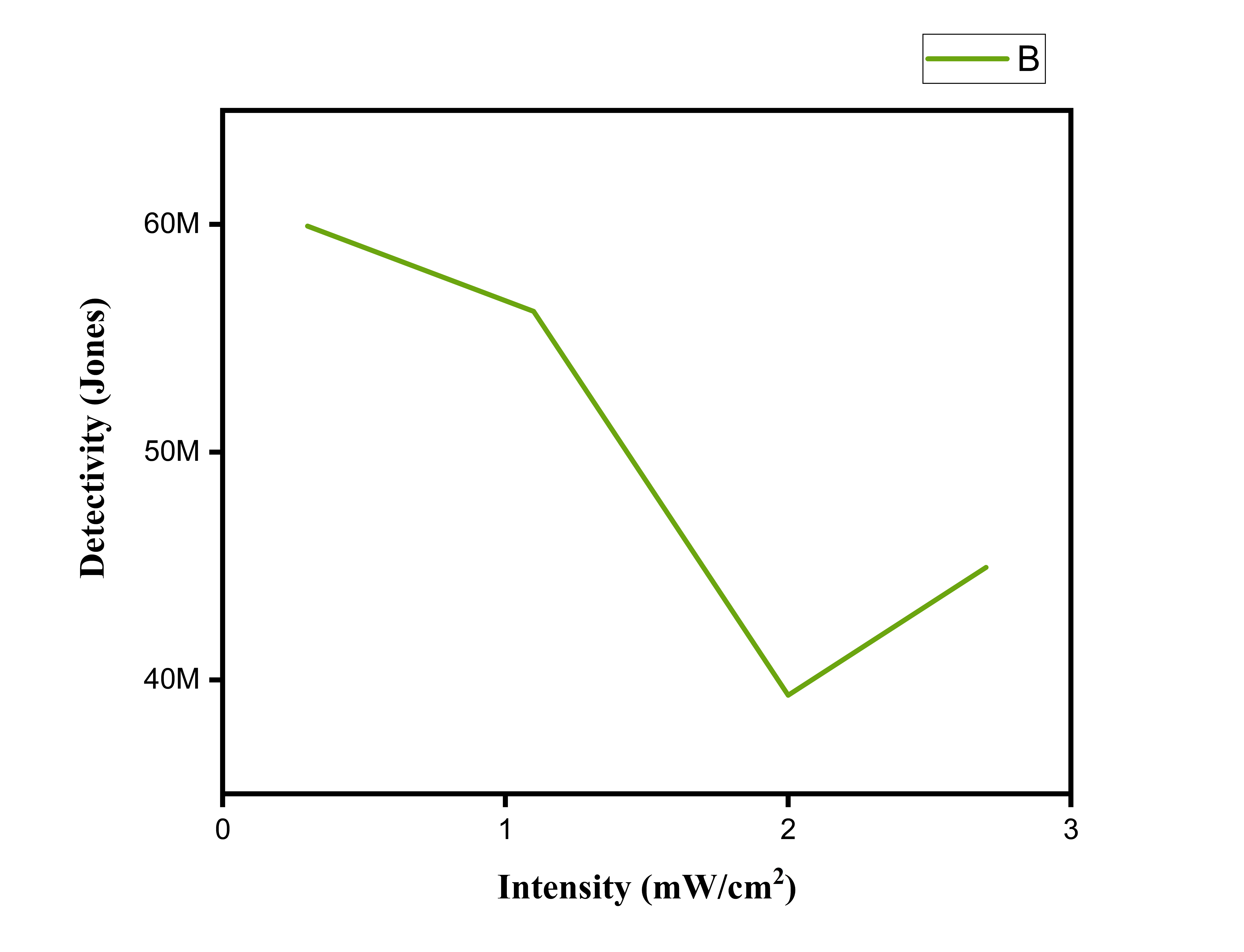 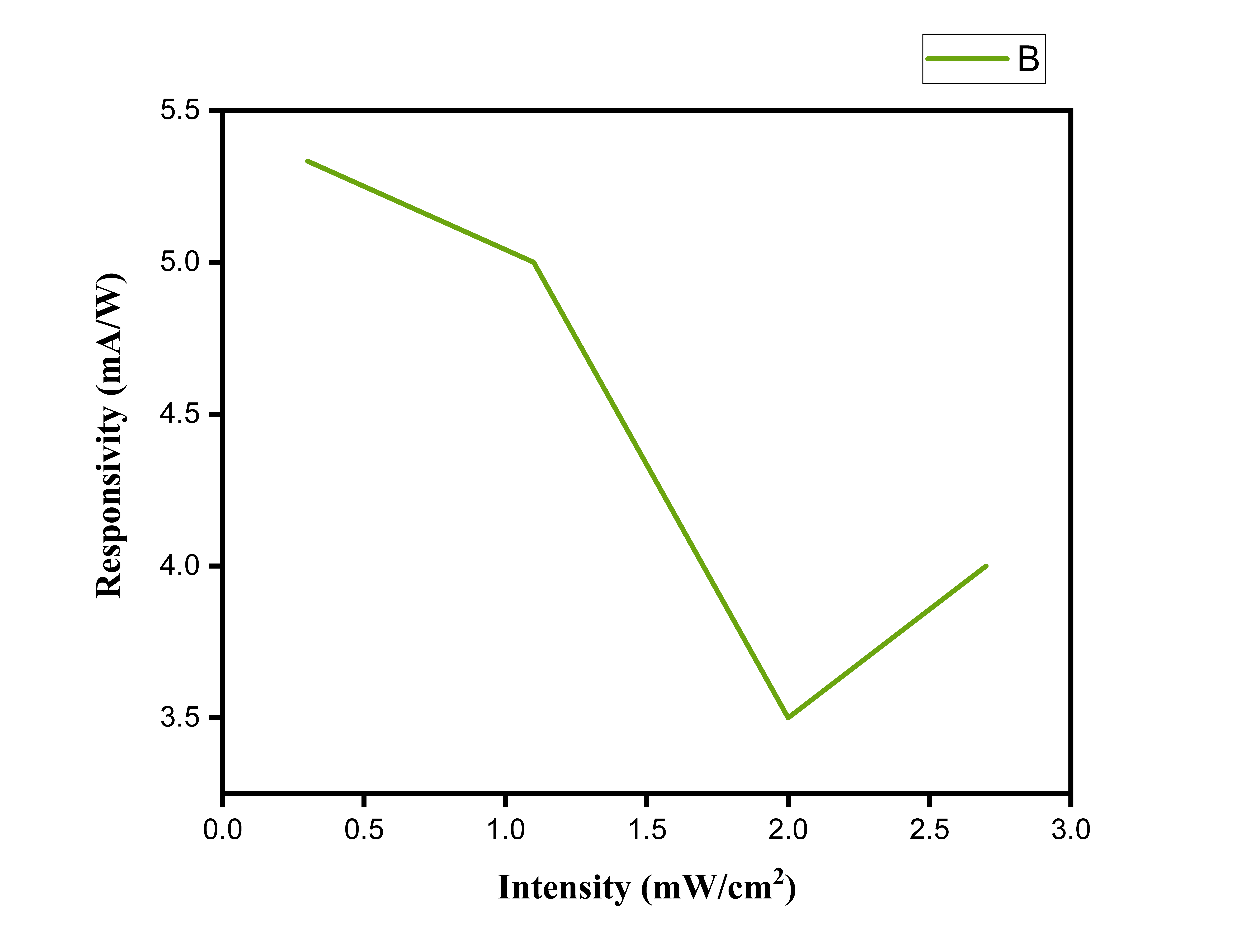 30
Maedeh.taherkhani@sharif.edu
Maedehtaherkhani@gmail.com
Maedeh-taherkhani
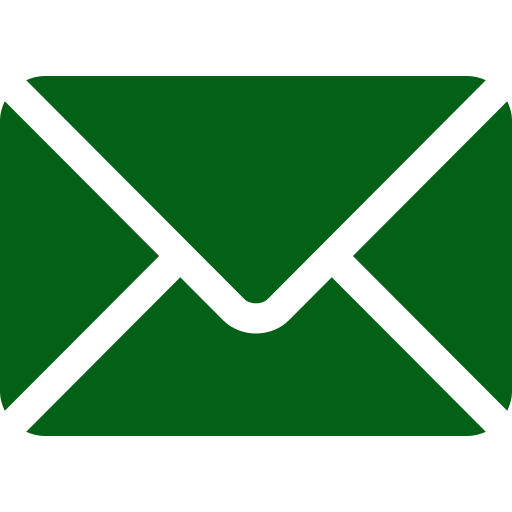 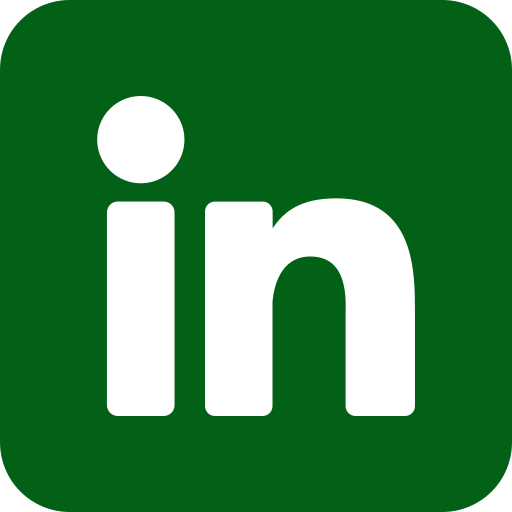 Thanks for your attention
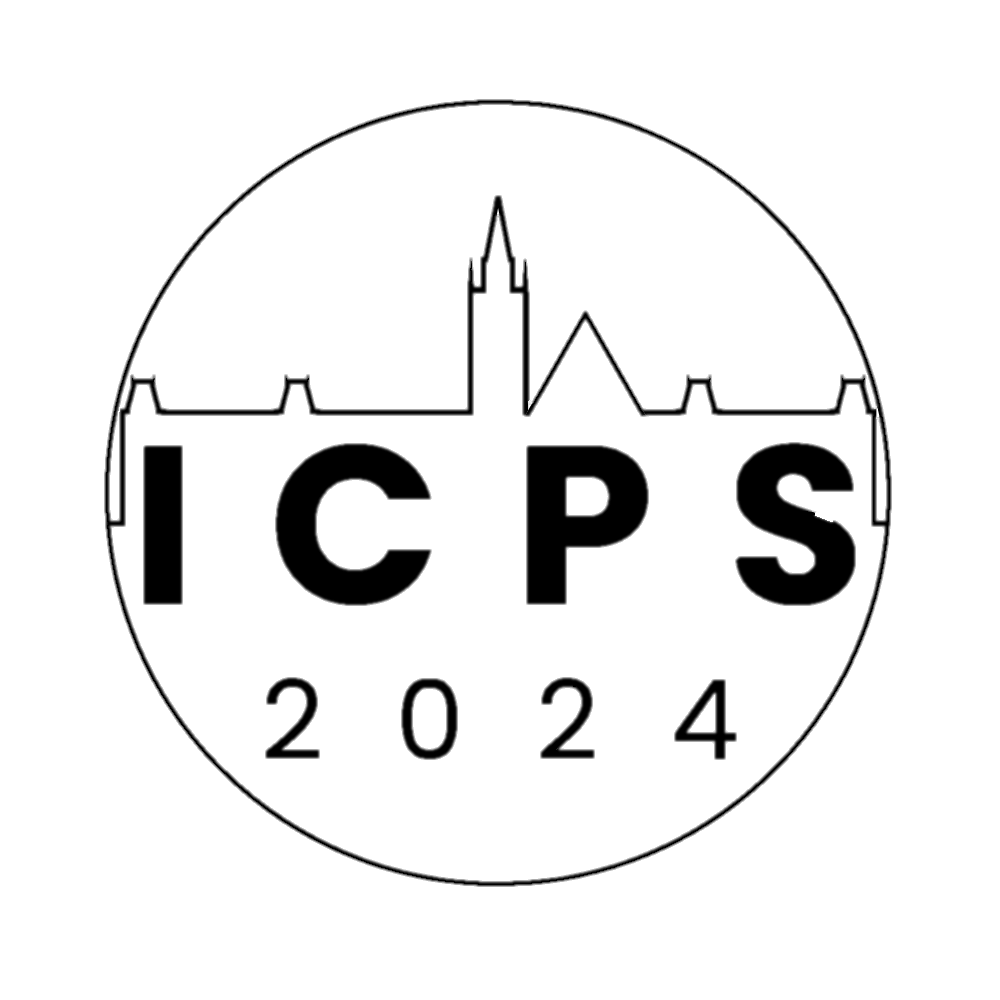 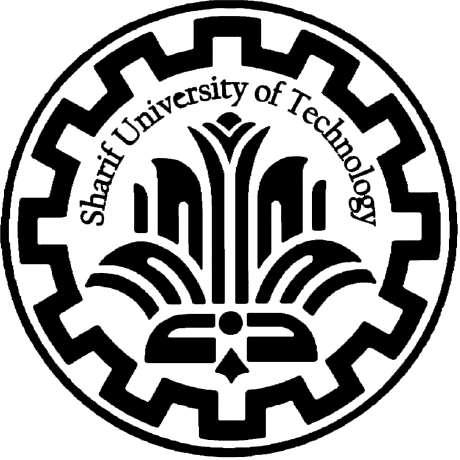